Lecture 12
Topics
Modular Design
Adder and Subtractor Design
Multiplier Design
ALU Design
1
Adders and Subtractors
The Half Adder
A0
+      B0
CO1 S0
A0 B0  C01 S0
 0    0      0     0
 0    1      0     1
 1    0      0     1
 1    1      1     0
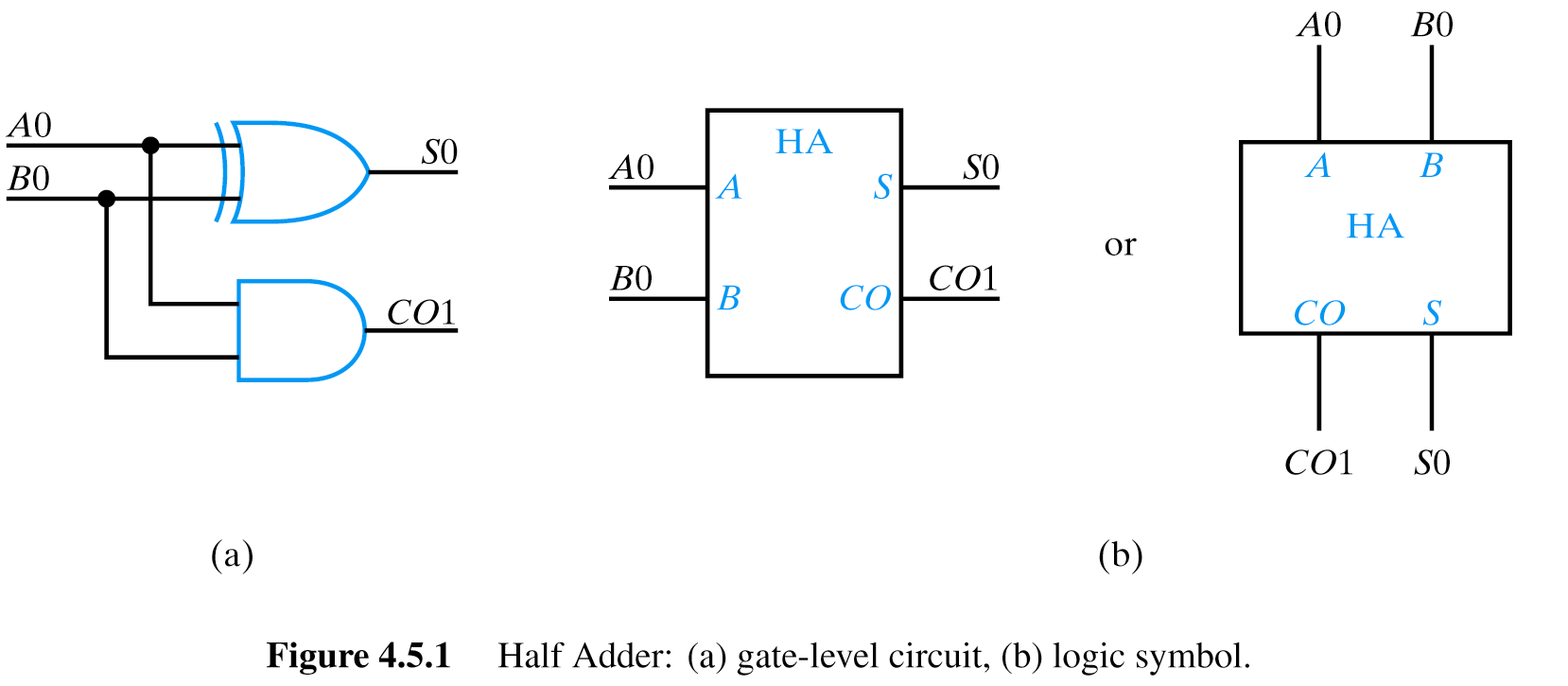 3
Half Subtractor
A0
-       B0
BO1 D0
A0 B0  B01 D0
 0    0      0     0
 0    1      1     1
 1    0      0     1
 1    1      0     0
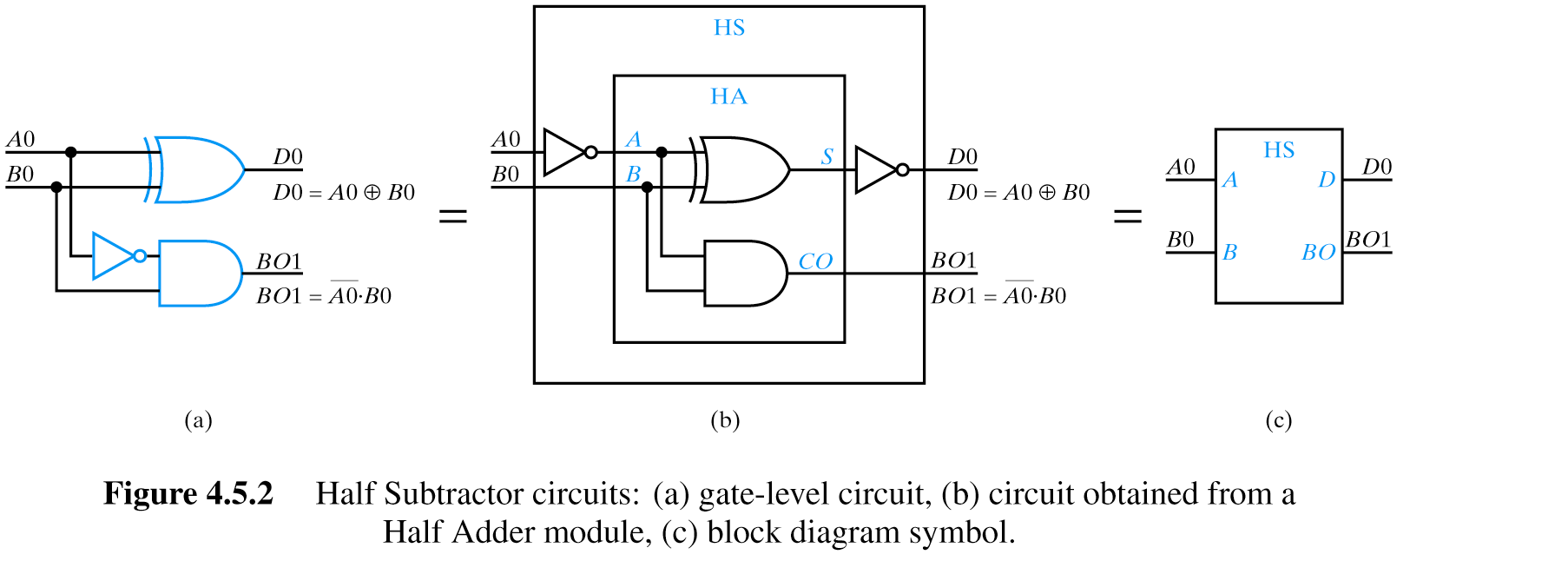 Contrast with Half Adder: same equation for D0!  But BO1 and CO1 are different.  Must complement A0.  Can build HS from HA by
Inverting A0, then inverting S bit to correct.
4
The Full Adder
Consider a circuit to add two 4-bit numbers:
A3 A2 A1 A0
+       B3 B2 B1 B0
CO4  S3 S2  S1 S0
Truth table would have 8 inputs (28 = 256 rows) and 5 outputs,
requiring 5 minimized functions (5 8-variable K-maps).

But operation at each bit position (after A0/B0) is identical:
COi           
            Ai
+          Bi
COi+1   Si
“bit slice”
5
Full Adder Truth Table
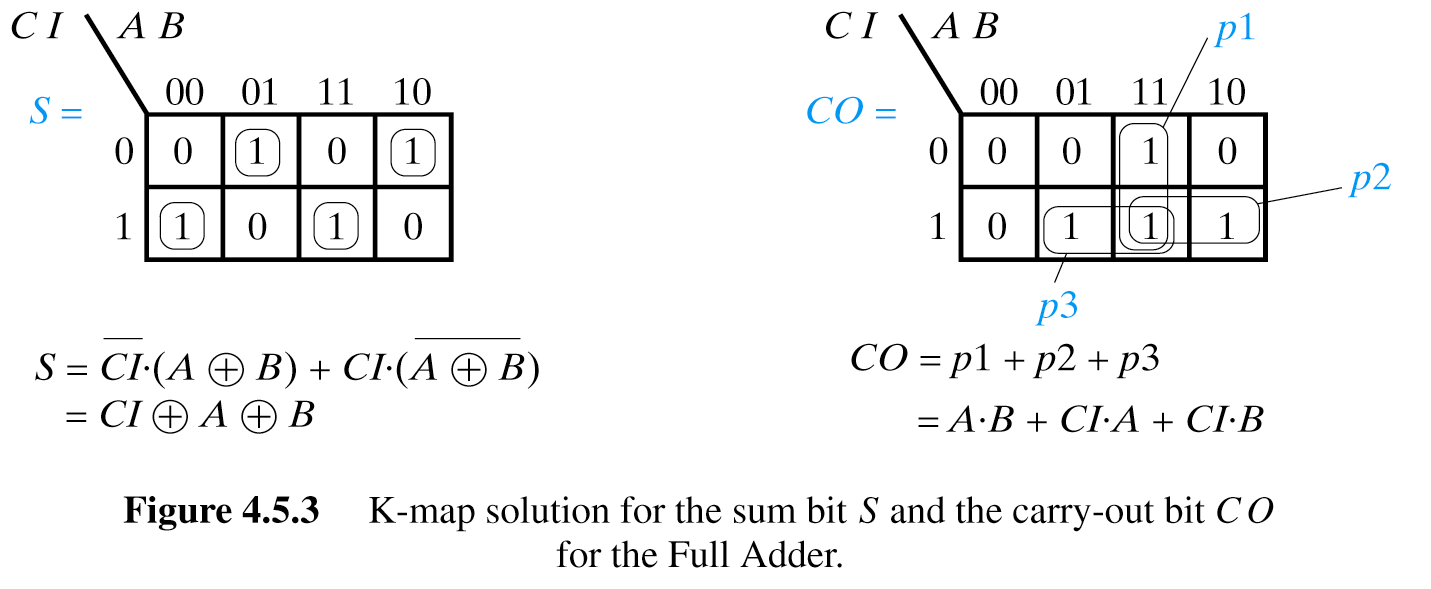 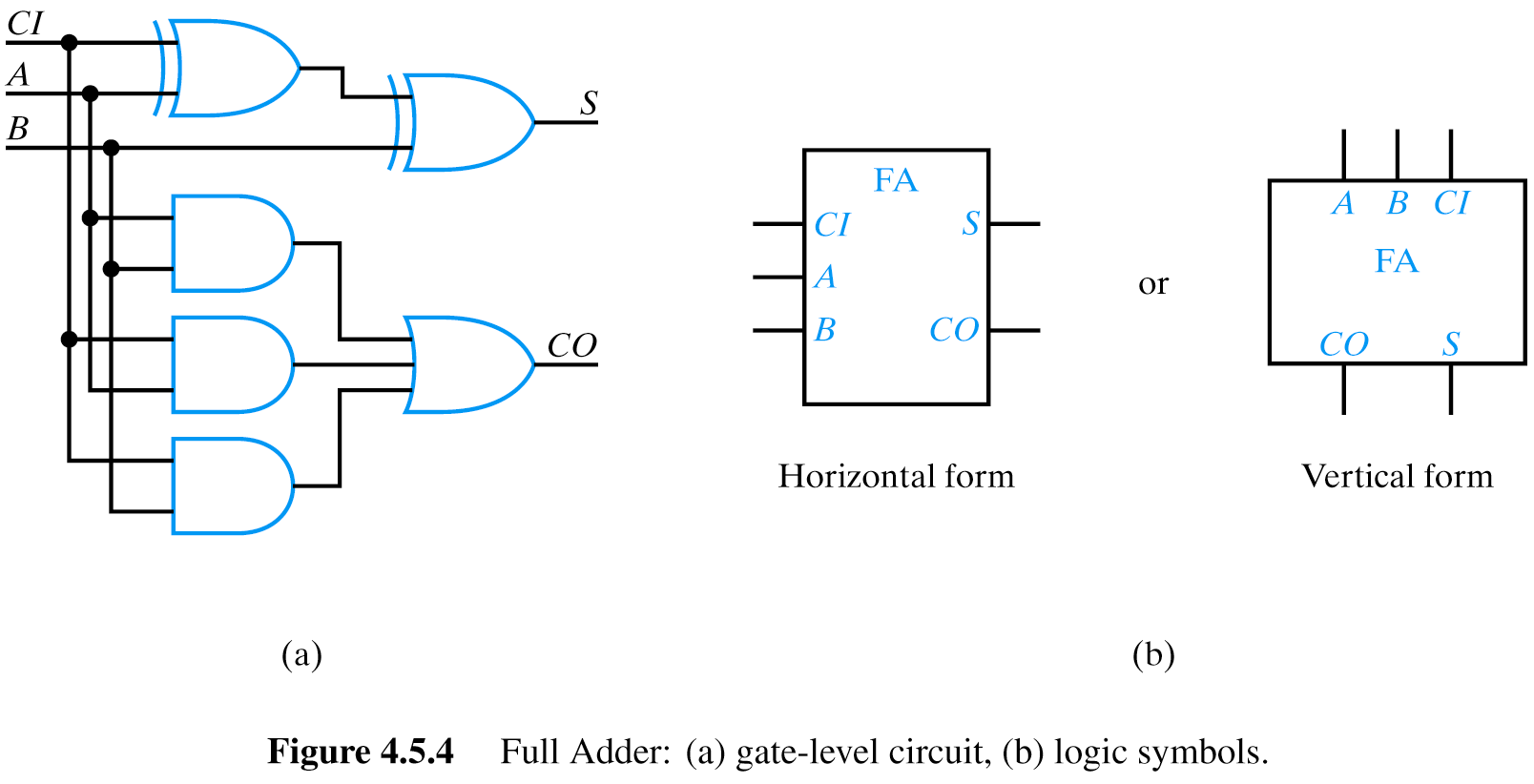 CI A B  CO S
 0   0 0    0   0
 0   0 1    0   1
 0   1 0    0   1
 0   1 1    1   0
 1   0 0    0   1
 1   0 1    1   0
 1   1 0    1   0
 1   1 1    1   1
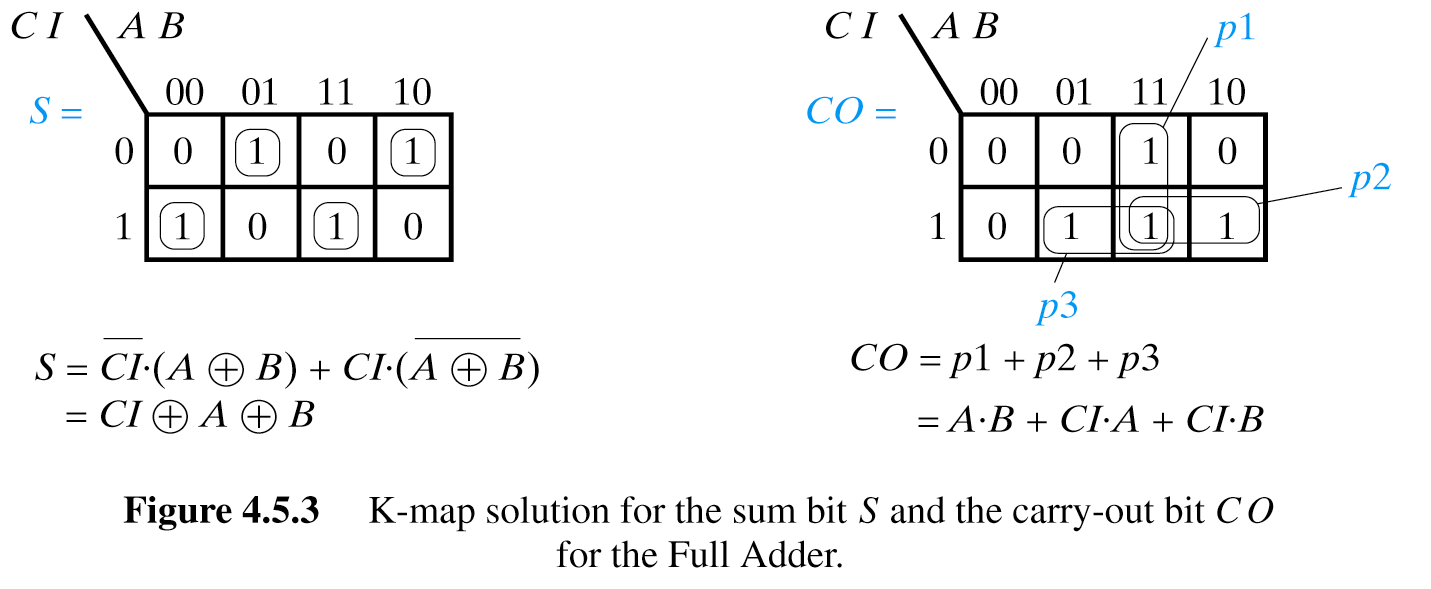 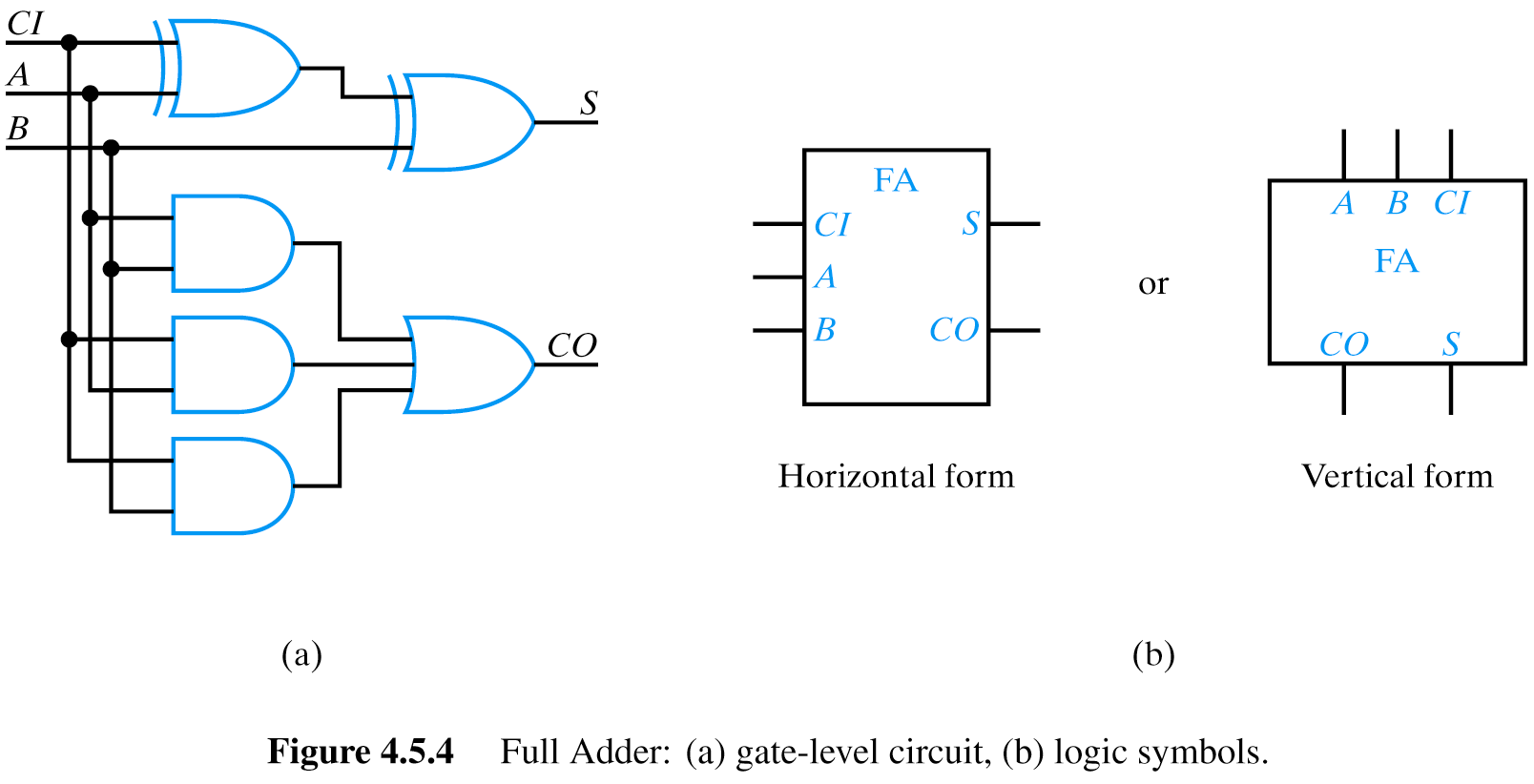 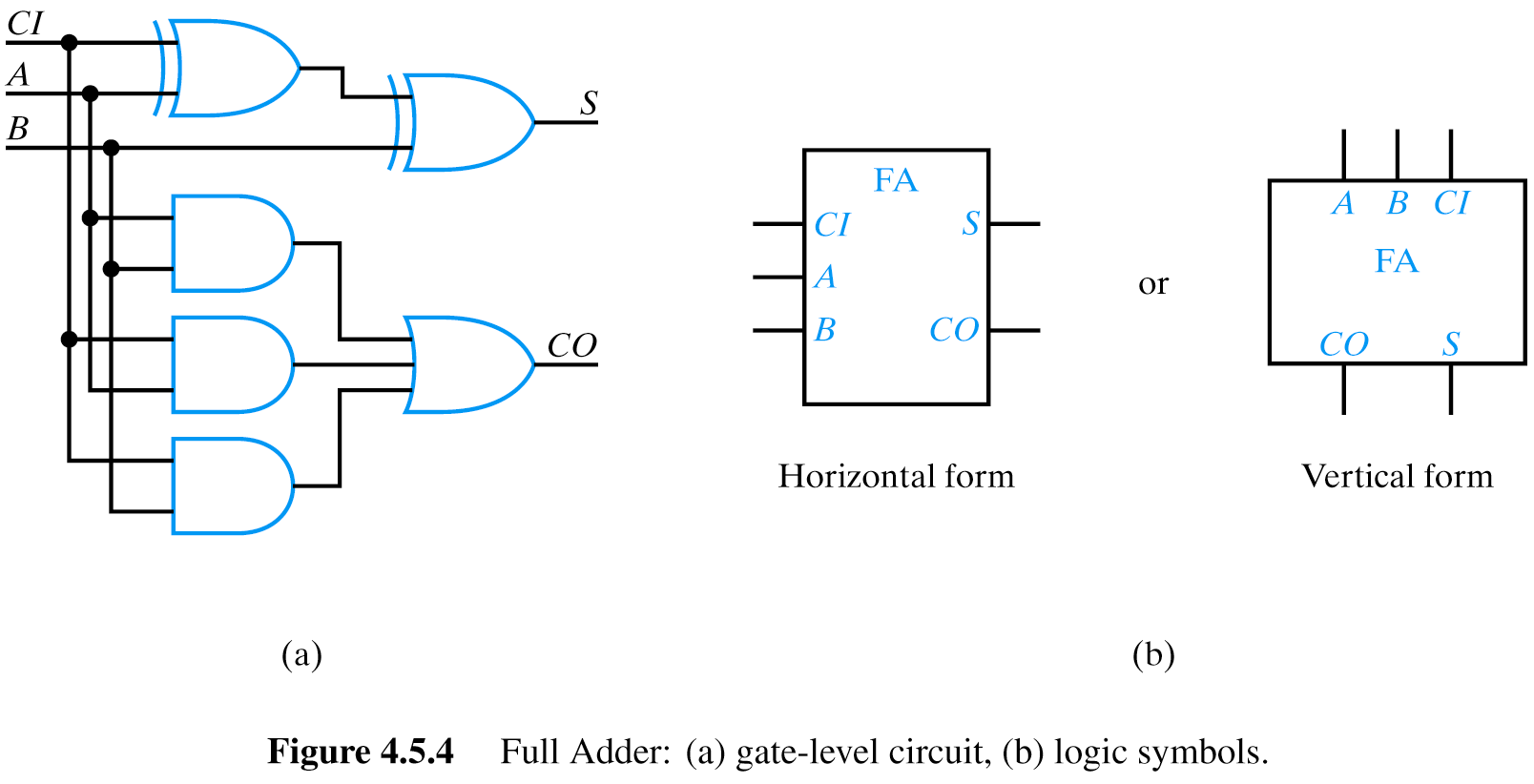 6
Ripple CarryAdders
Ripple Carry Adder
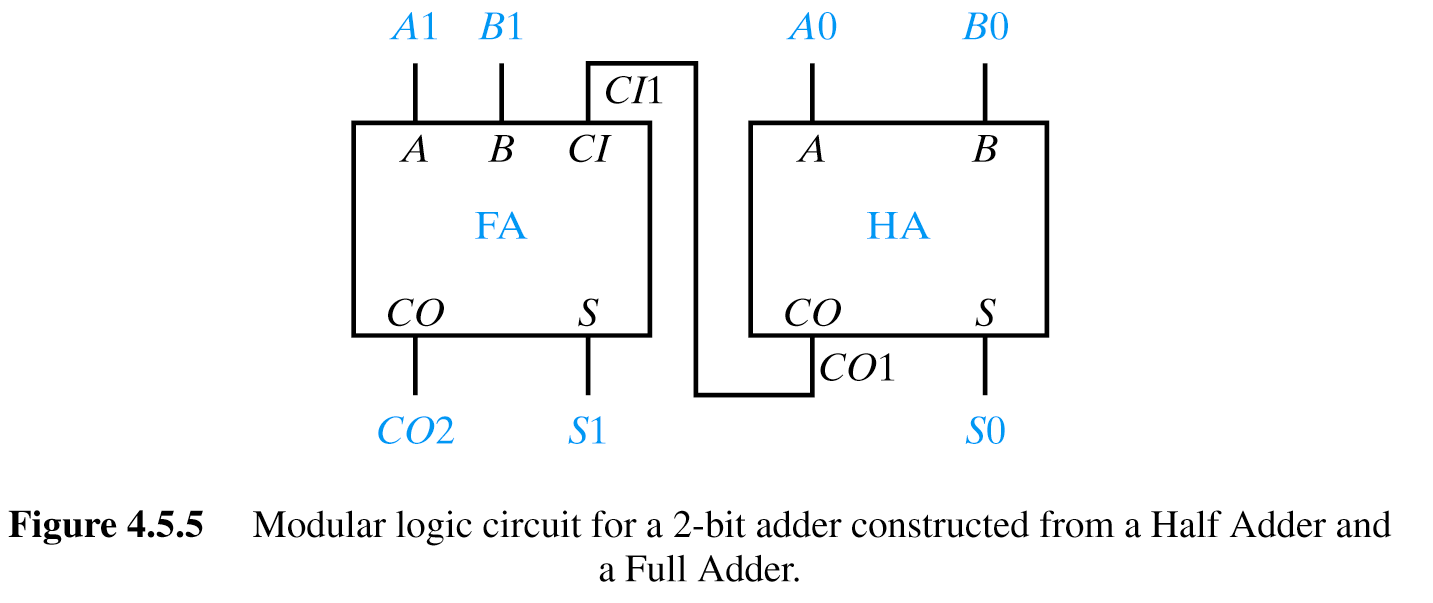 A1 A0
+       B1 B0
CO2  S1 S0
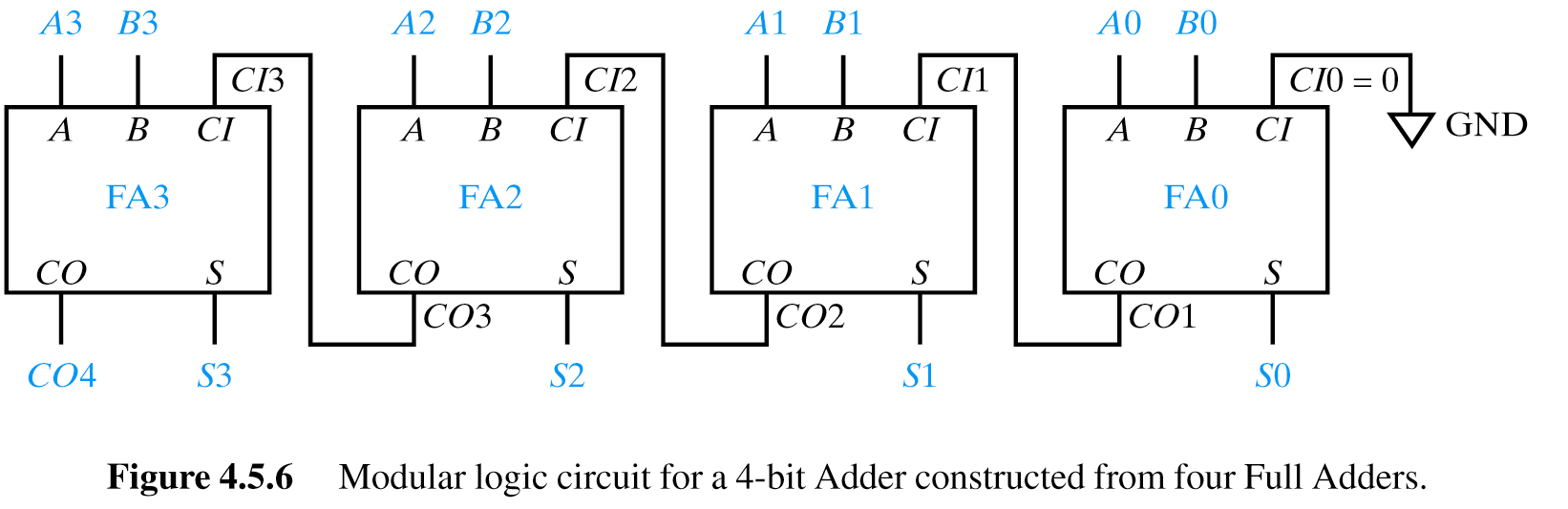 8
Modular Two Bit Adder/Subtractor
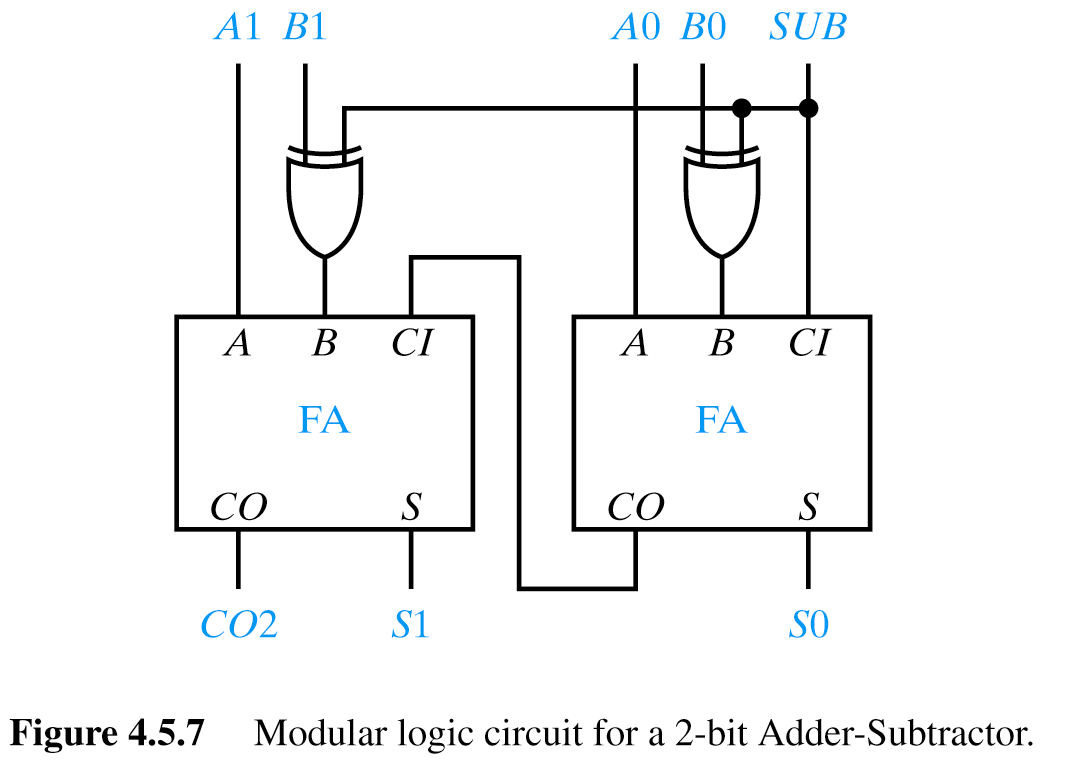 This is one of the reasons we choose 2s complement for representing negative numbers!

Increment and decrement
Increment:  +1 (just use CI)
Decrement: -1 (use all 1s)
9
XOR Application: Twos Complement
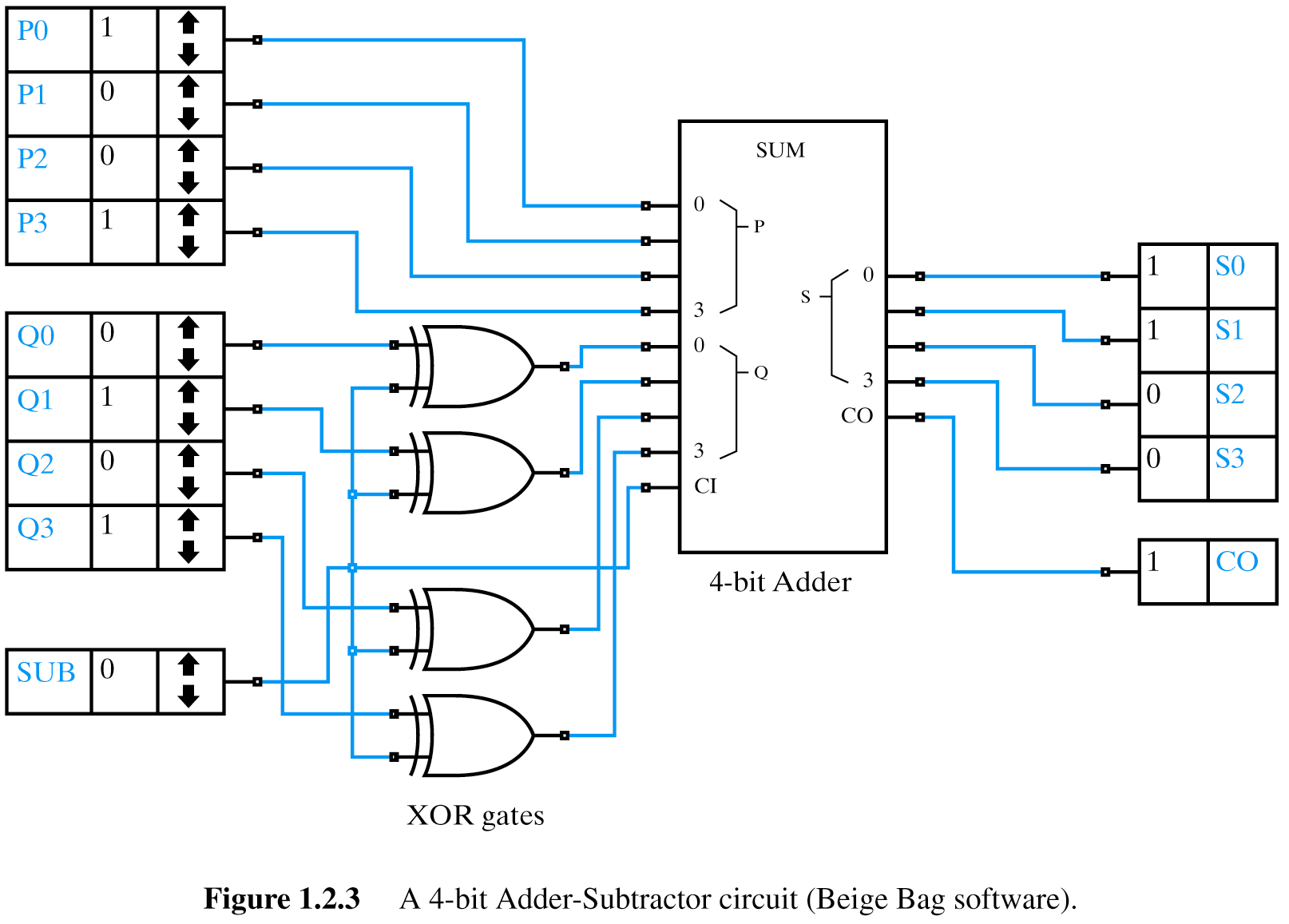 4 bit adder/subtractor circuit from Chapter 1 showing XOR to form twos complement (RC)
10
Propagation Delay in Ripple Adder
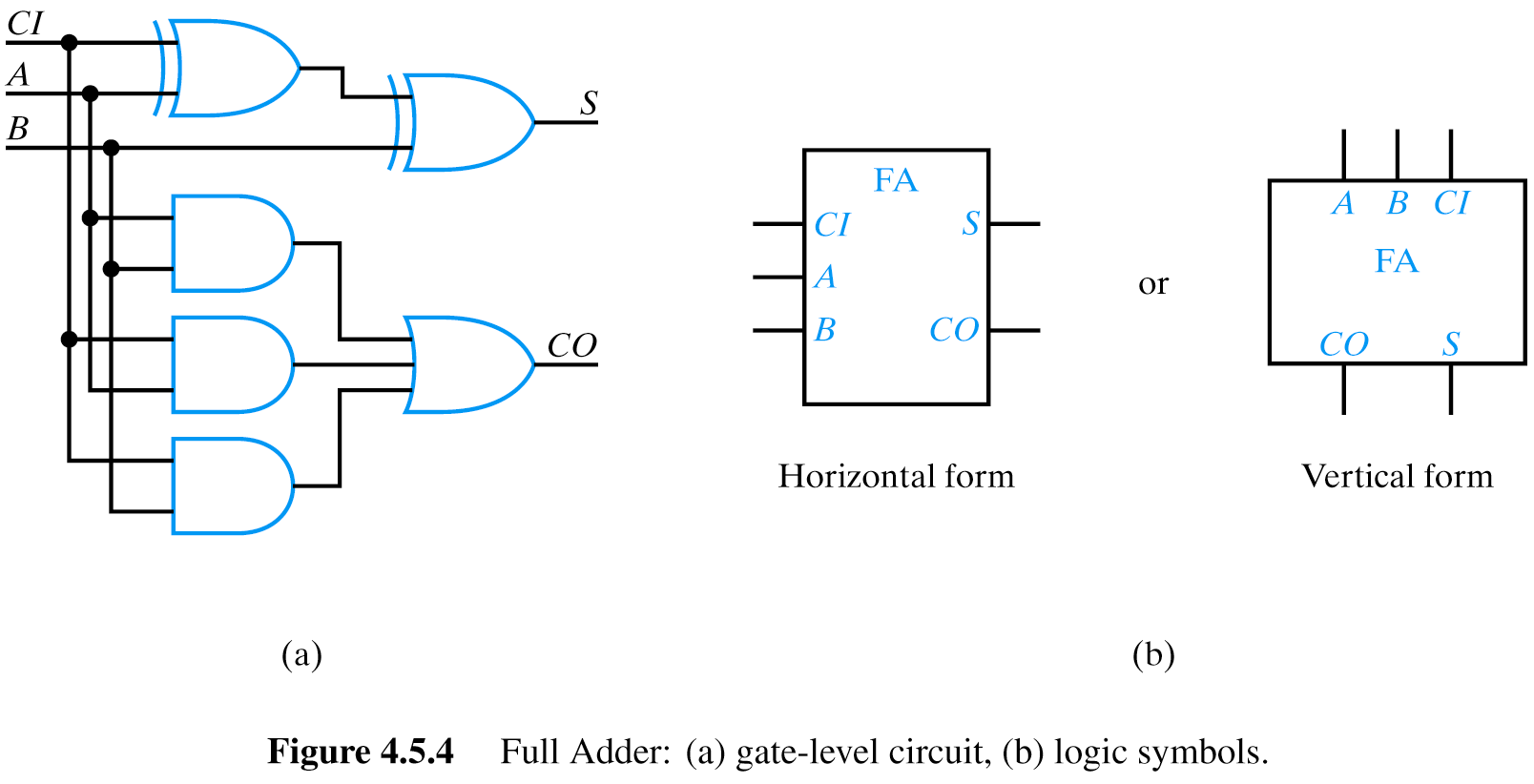 Assuming S is
implemented using
AND, OR, NOT

S: Tpd = 3 tp
CO: Tpd = 2 tp
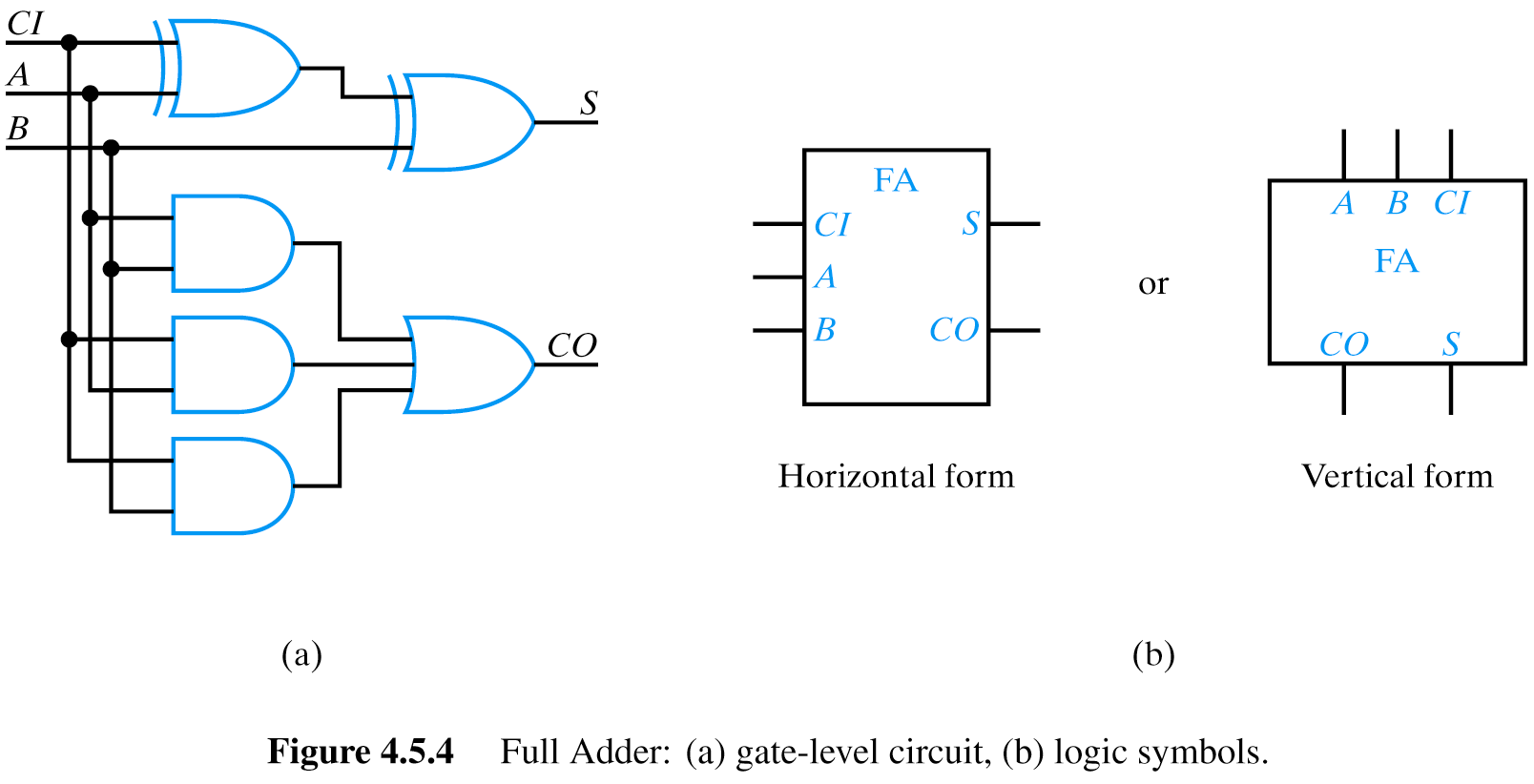 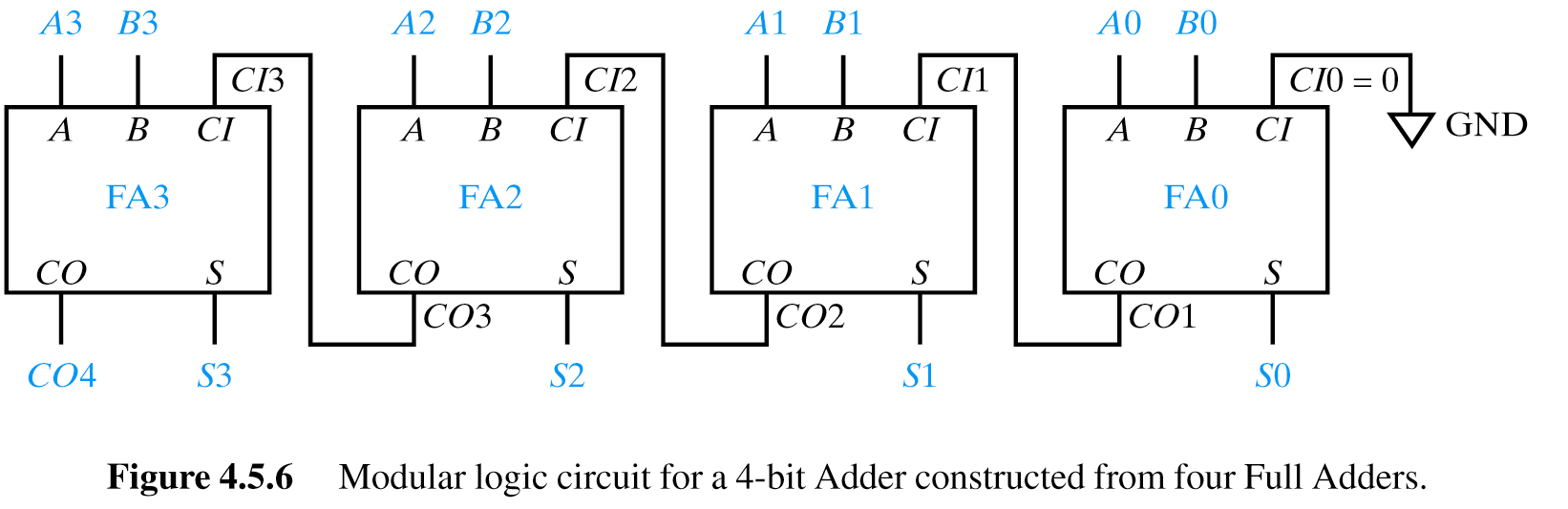 Can use HA for first bit and knock off 1 Tp
11
Partition Carry-Out Logic
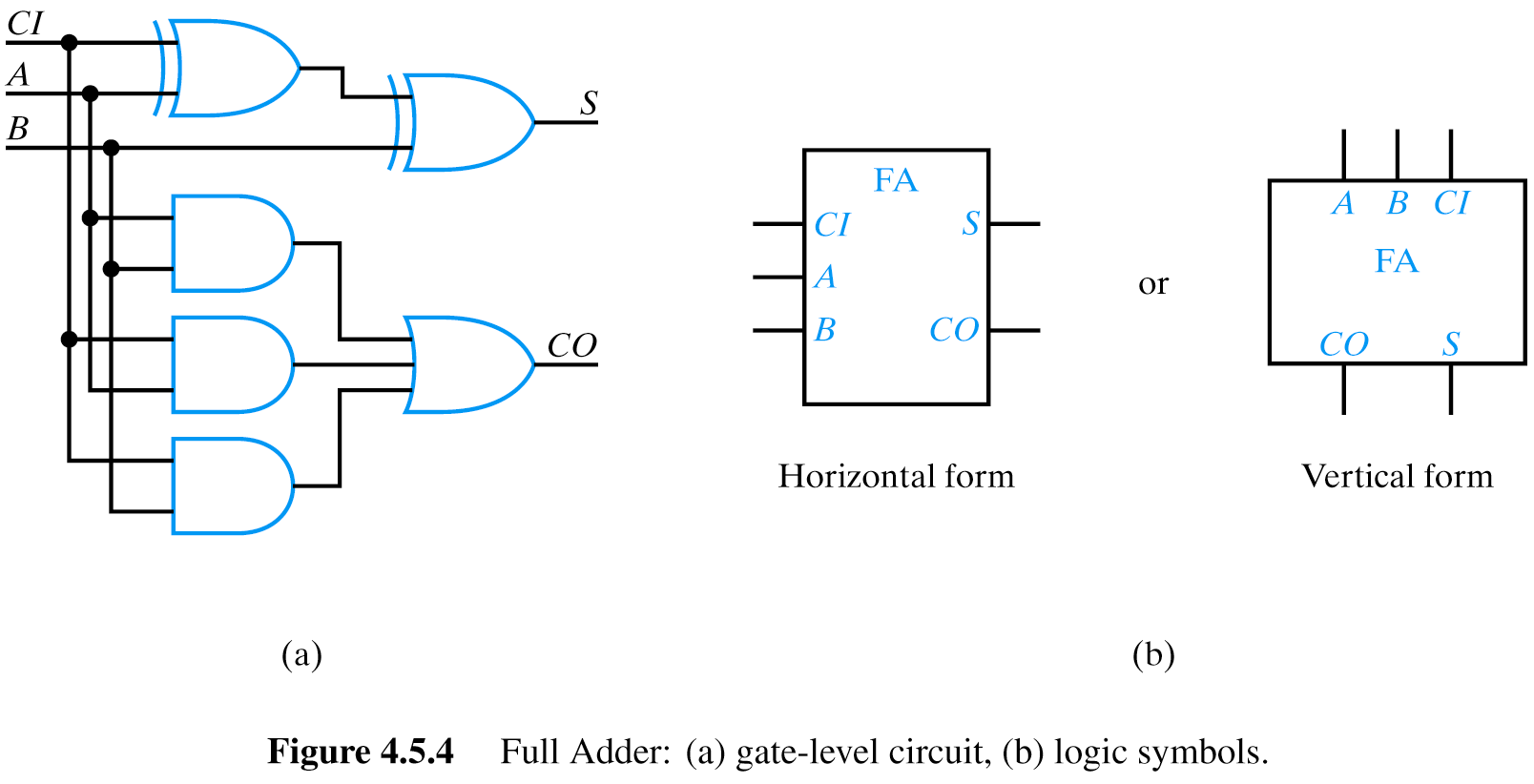 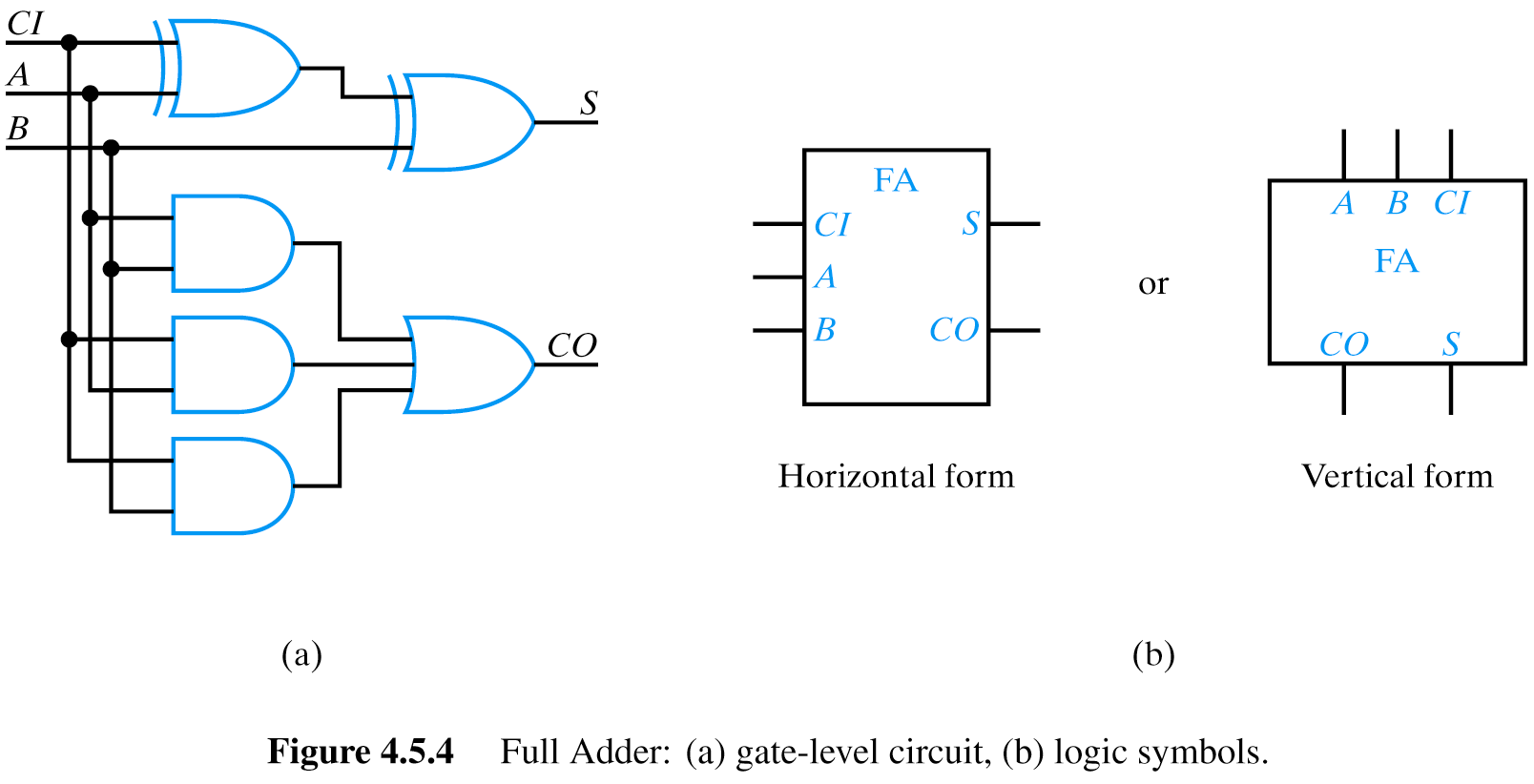 Settling time for n stage ripple adder
ST = 3tp + (n-1)(2tp) = (2n+1)tp
S of MSB stage
C of remaining earlier n-1 stages
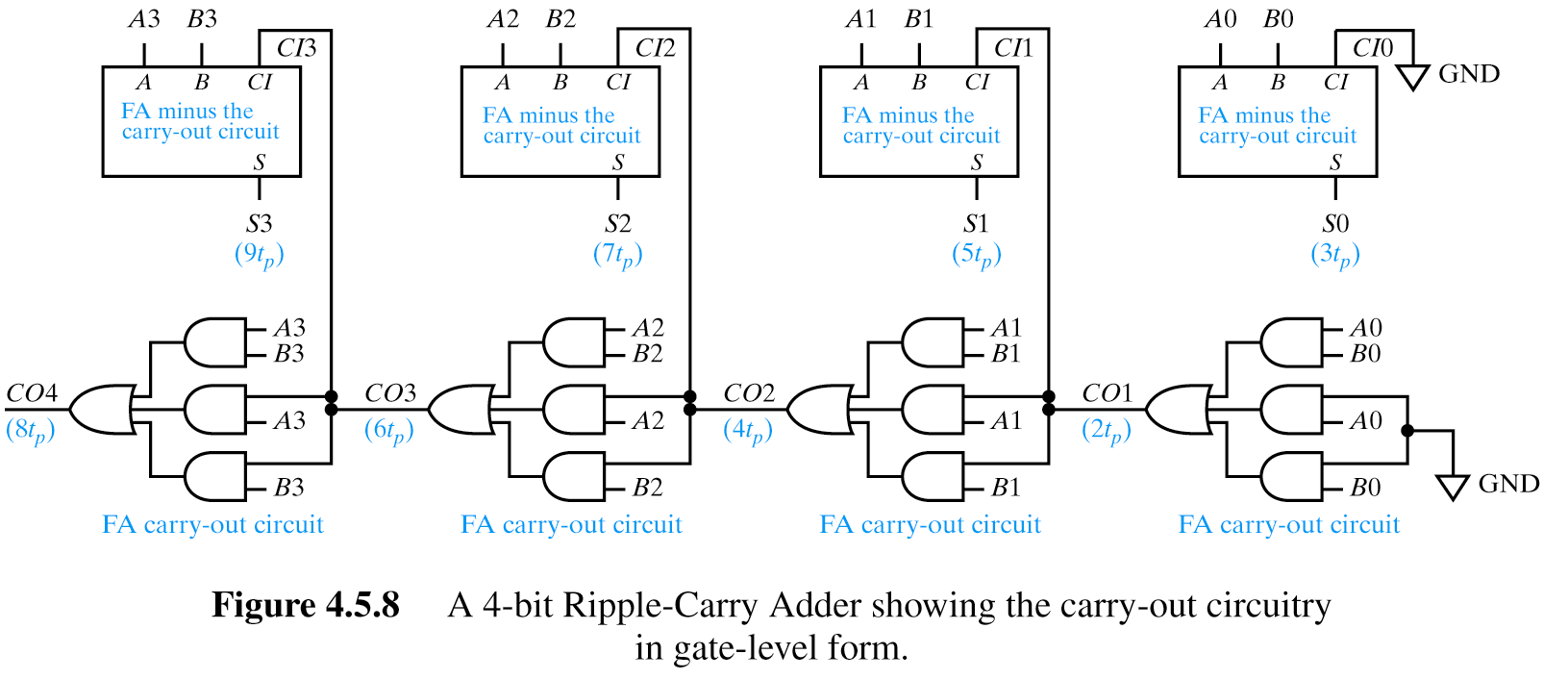 12
Let’s look at what happens if we pull the carry-out portion of the logic out of the FA…
If we use HA the CO1 is computed by a single AND gate  (Tp)
Using HA for LSB Stage
If we use HA for 1st stage (no CI)
ST = 3tp + (n-2)(2tp) + tp = (2n)tp
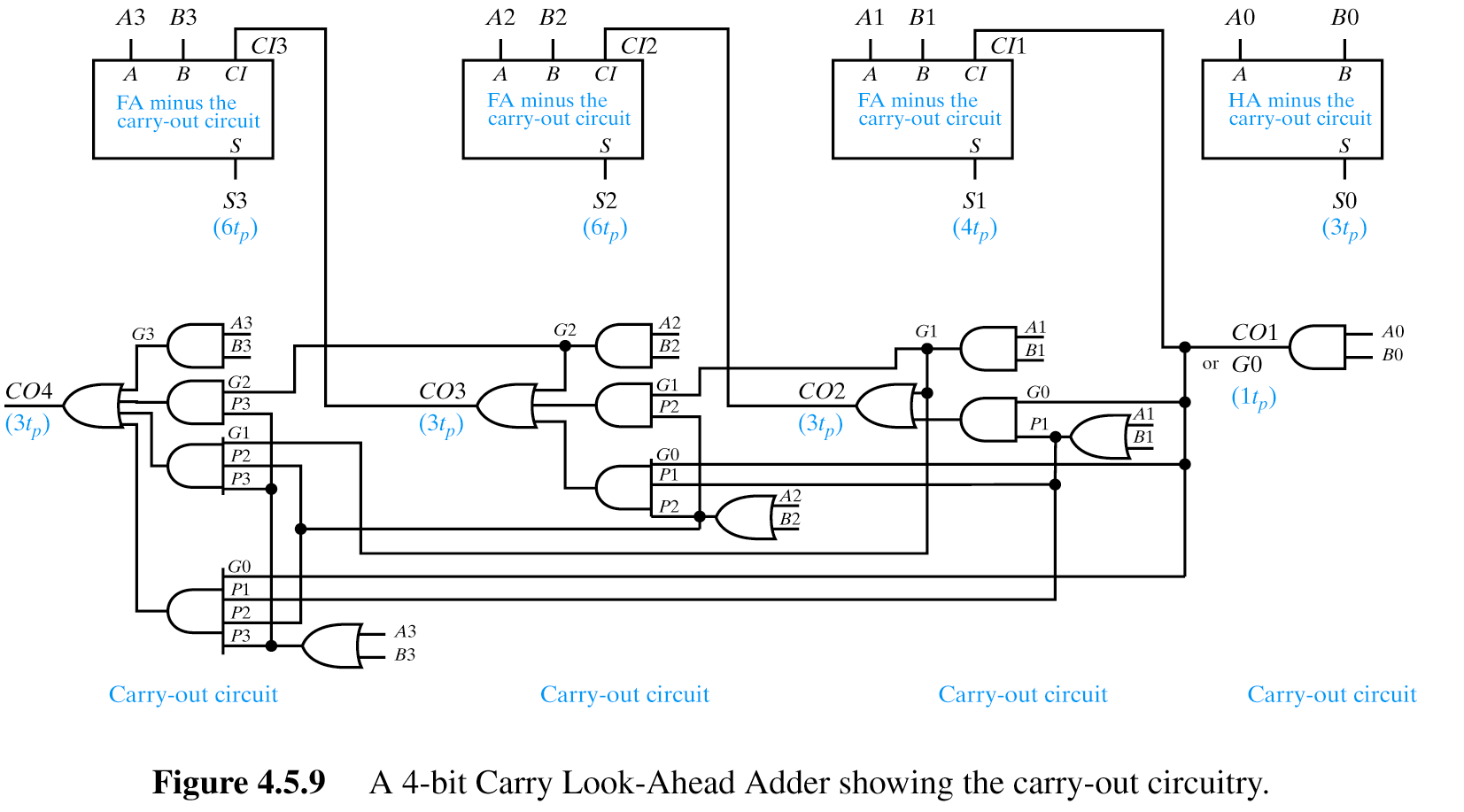 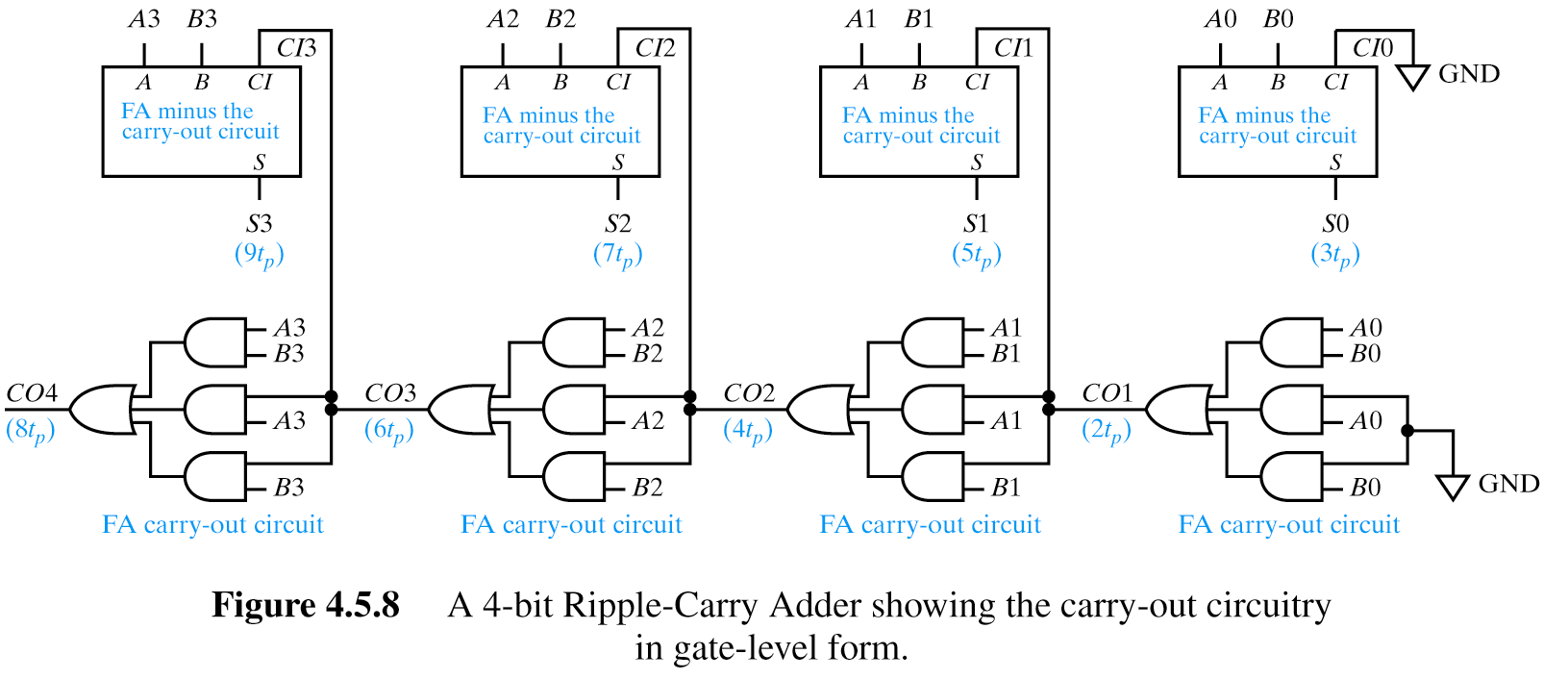 13
Carry Look AheadAdders
Carry Look-Ahead Adder
Con+1 logic not dependent upon entire prior stage (COn) logic
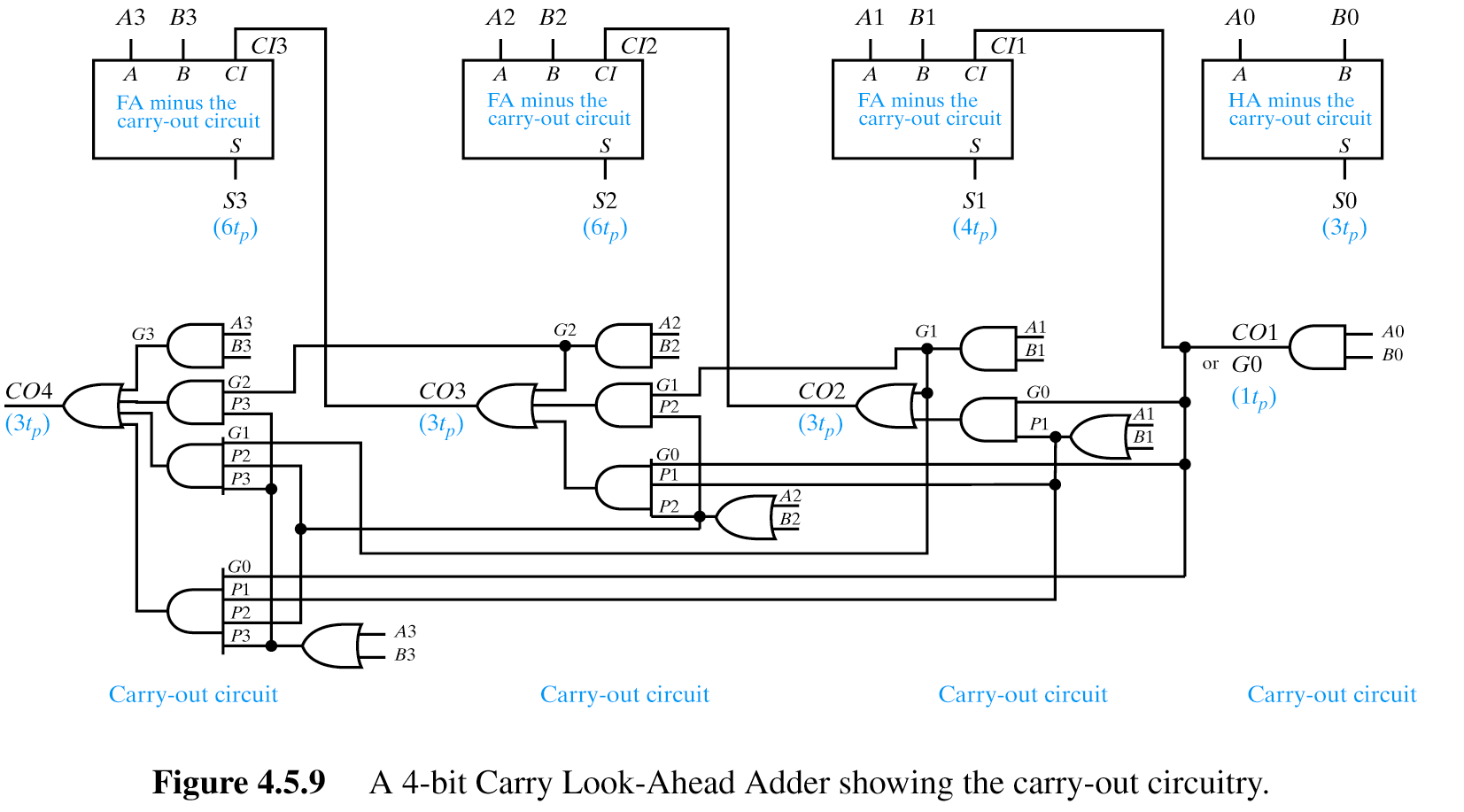 15
G (carry generate) is dependent upon current stage's ability to generate a carry.

P (carry propagate) is dependent upon current (and prior) stages’ ability to propagate a carry.

A carry is generated at a stage i if it is generated by stage i’s inputs (Ai,Bi) or by any prior stage and propagated by every succeeding stage.
We can re-arrange the Cout equation, a defining G = A & B and P = A + B to get…
Intuitively, you can think of it in this way…
Alternatively, you can back substitute and observe that because we can generate all the P and G terms in one Tpd we are no longer dependent on Cout of previous stage
16
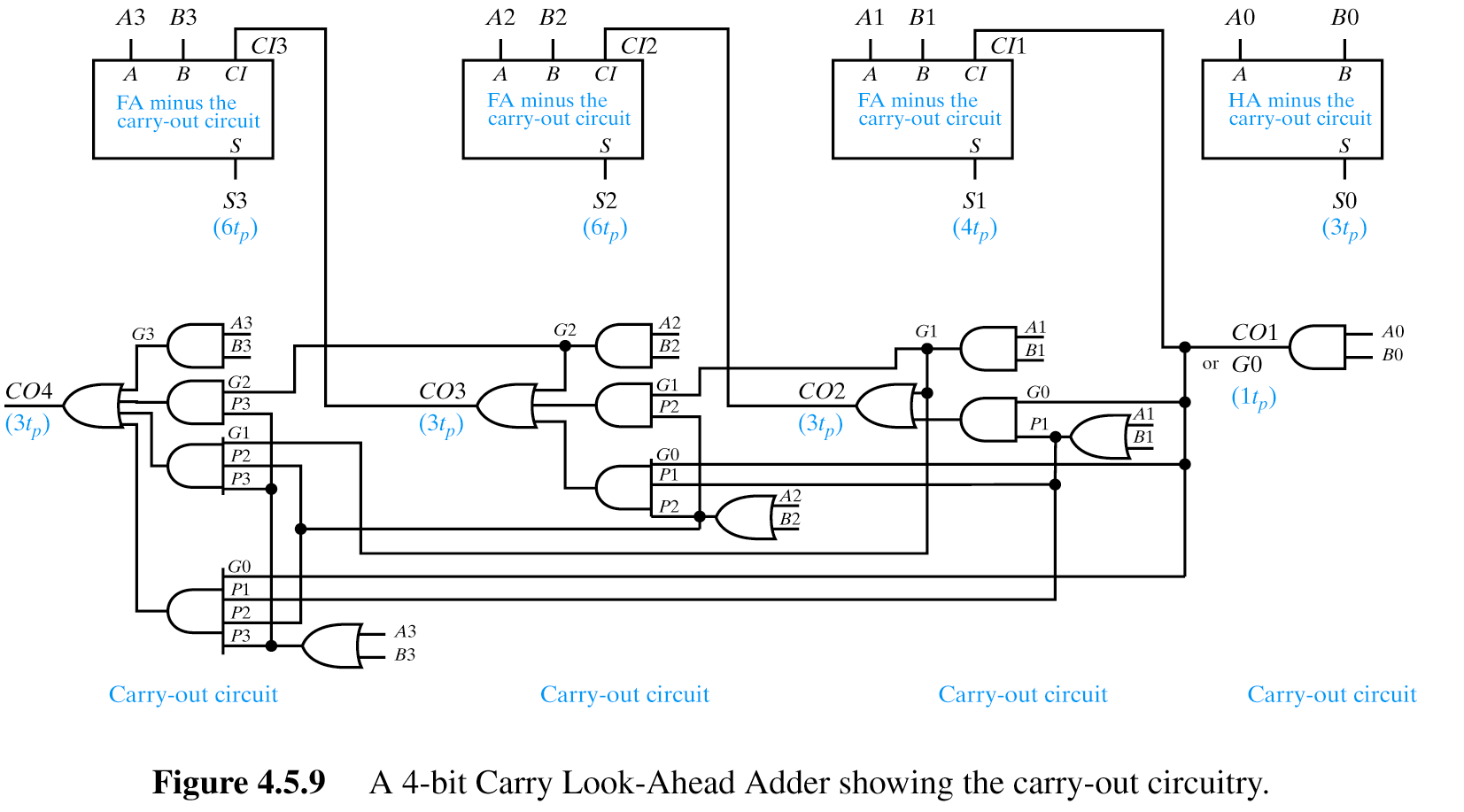 17
Carry Look-Ahead Adder
Con+1 logic not dependent upon entire prior stage (COn) logic
	Uses: G0 through Gn-1 and P1 through Pn-1
Settling Time = 6tp (constant) for 3 or more stages
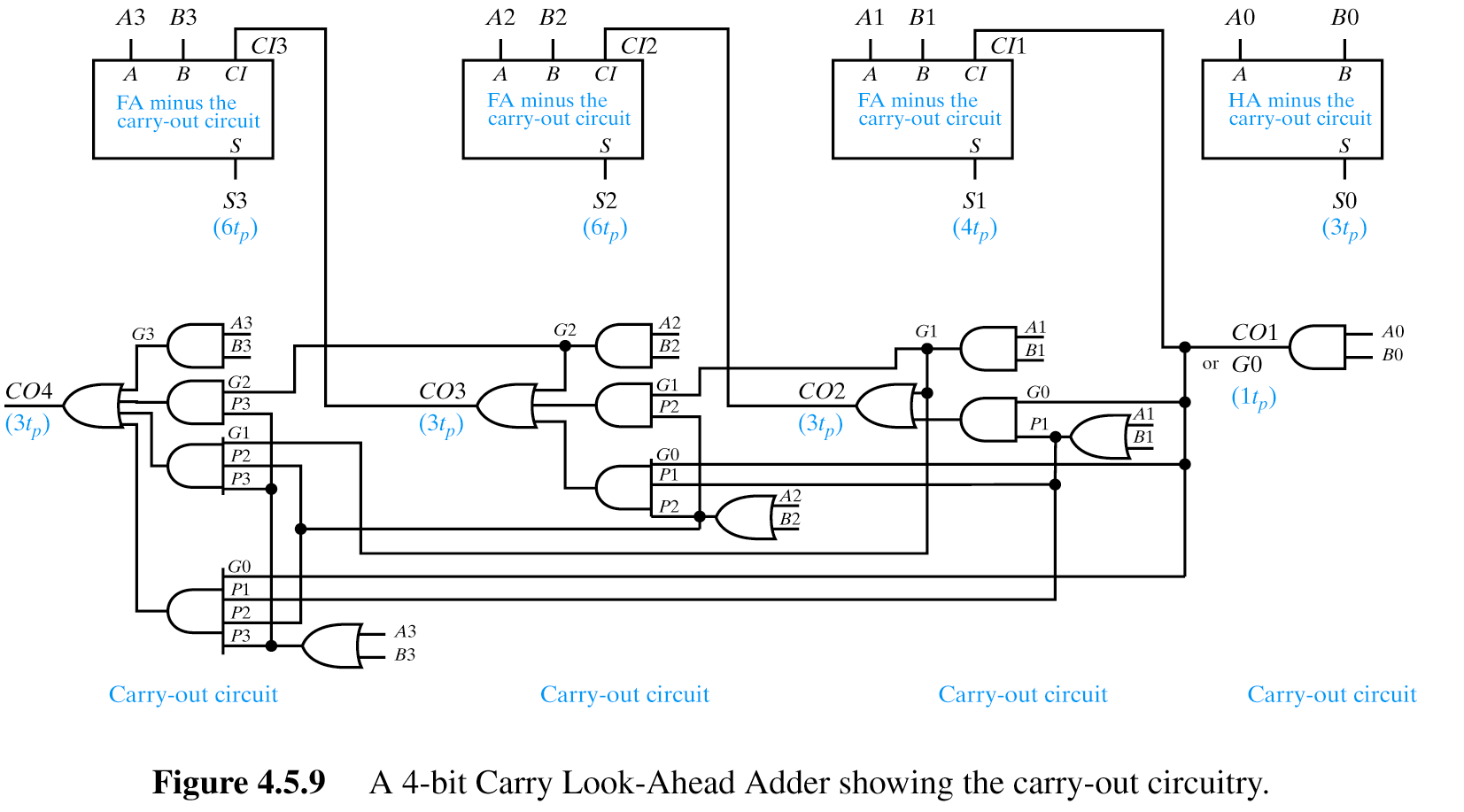 Look closely at Tpd – not cumulative through the carry look-ahead part. 
 Doesn’t use previous carry-out stage
18
Speed Up Improvement
Ripple Carry Adder (n) Stages using HA for LSB
	(2n)Tp

Carry Look-Ahead Adder (n) Stages (using SOP)
	6Tp


Speed up for n stage adder
	((2n)Tp-6Tp)/(2nTp)


Assume Tp =1 and 4 stages:
	(2 x 4 – 6)/(2 x 4)=
	=2/8
	=25%
Conclusion
Assuming Carry Look-Ahead we have 25% speedup for 4 stages
19
Speed Up Improvement
Ripple Carry Adder (n) Stages using HA for LSB
	(2n)Tp

Carry Look-Ahead Adder (n) Stages (using SOP)
	5Tp


Speed up for n stage adder
	((2n)Tp-5Tp)/(2n)Tp)

Assume 4 stages
	(2 x 4  – 5)/(2 x 4)
	3/8
	37.5%
changed
Conclusion
Assuming Carry Look-Ahead we have 37.5% speedup for 4 stages
20
Limits to Speed Up
Carry generation G0 of first stage must be capable of driving all succeeding stages
Each succeeding stage requires gates with increasing number of inputs (fan-in)
Gate count increases with each stage
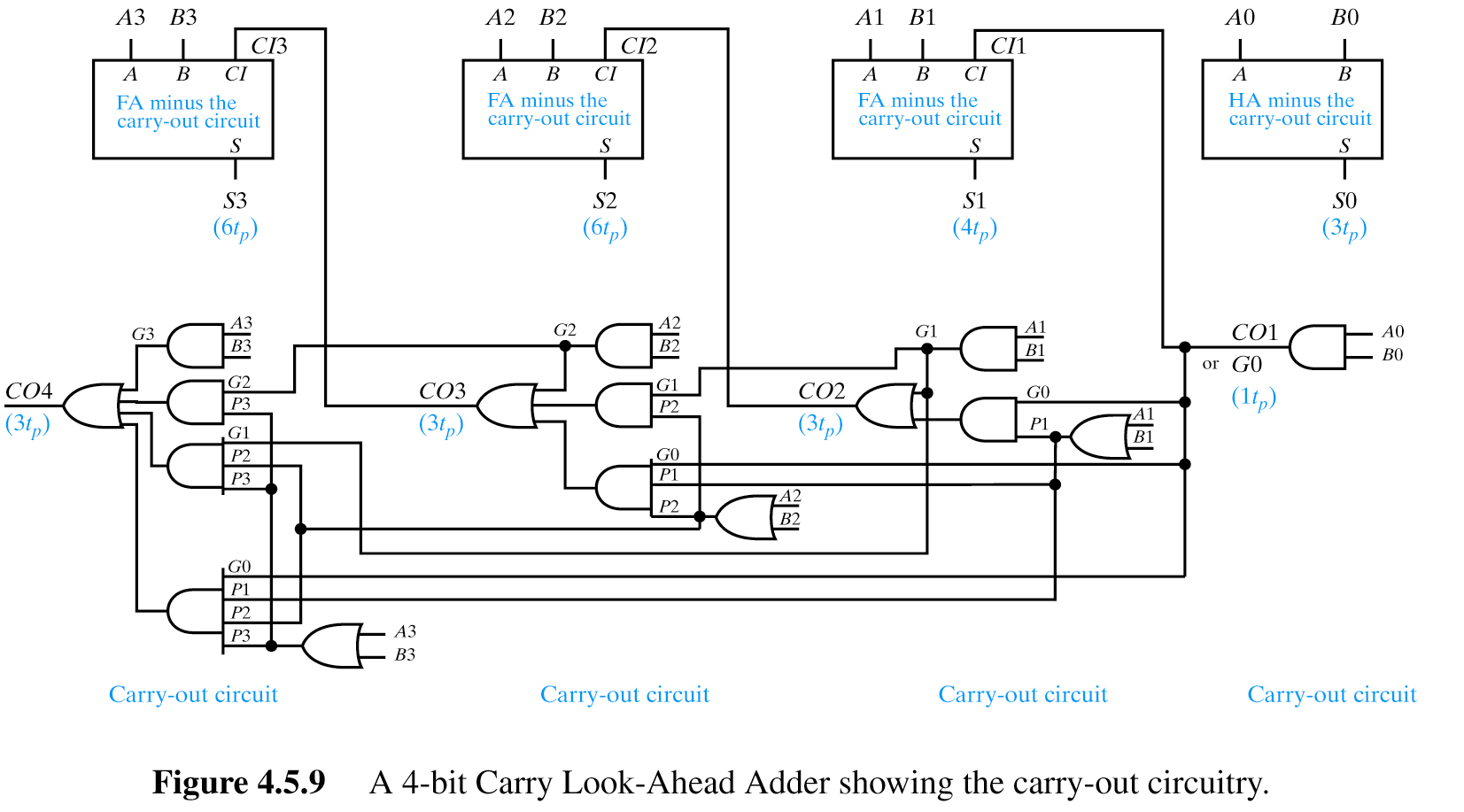 21
Expandable Carry Look-Ahead Adder
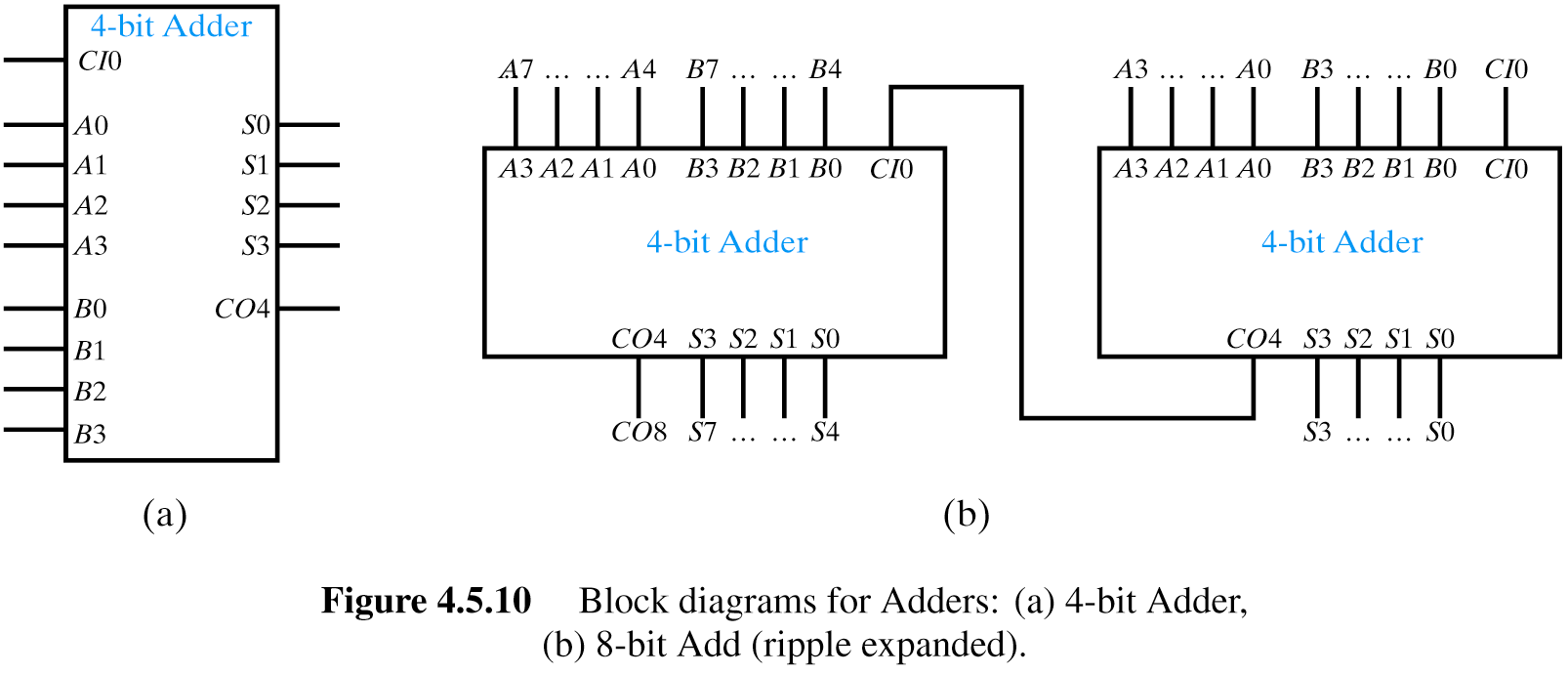 74LS83A & 74LS283
74LS83A:  change slide after checking Wakerly?   Actual device sum is 24ns and carry is 17 and gate equivalent description confirms 4 Tpd for Sum, 3Tpd for CO4.   Carry look ahead used internally.
22
Wallace Trees
Carry-Save Adders(Wallace Tree Summing Network)
Adding more than two operands with full adders (A,B,CI,CO)
A0
B0
+  C0
S10
CO11        
+             D0
S21 S20
CO21       
+             E0 
S31 S30
CO32 CO31       
+   CO42_________
       S42     S41 S40
24
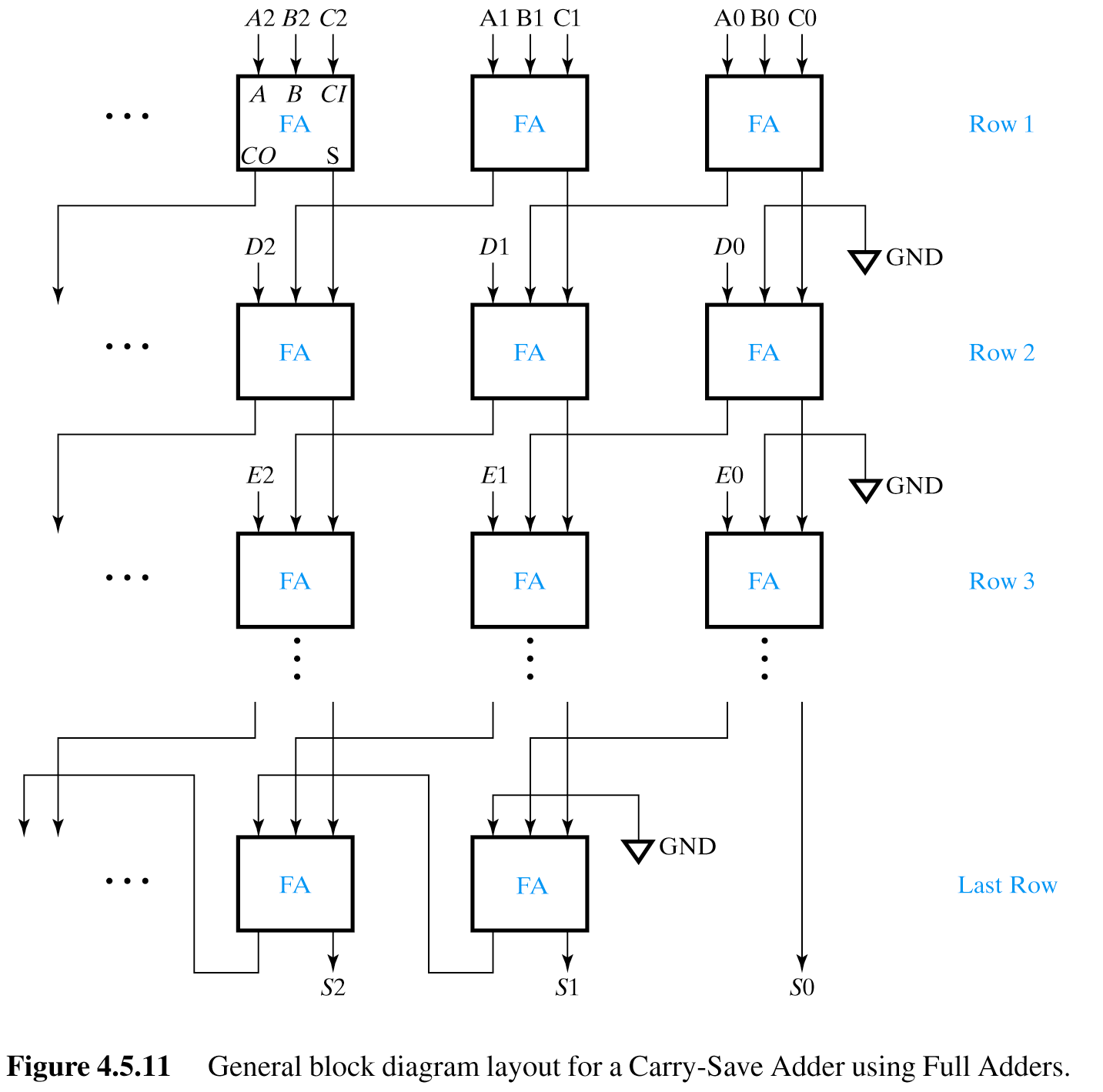 Carry-Save Adders
25
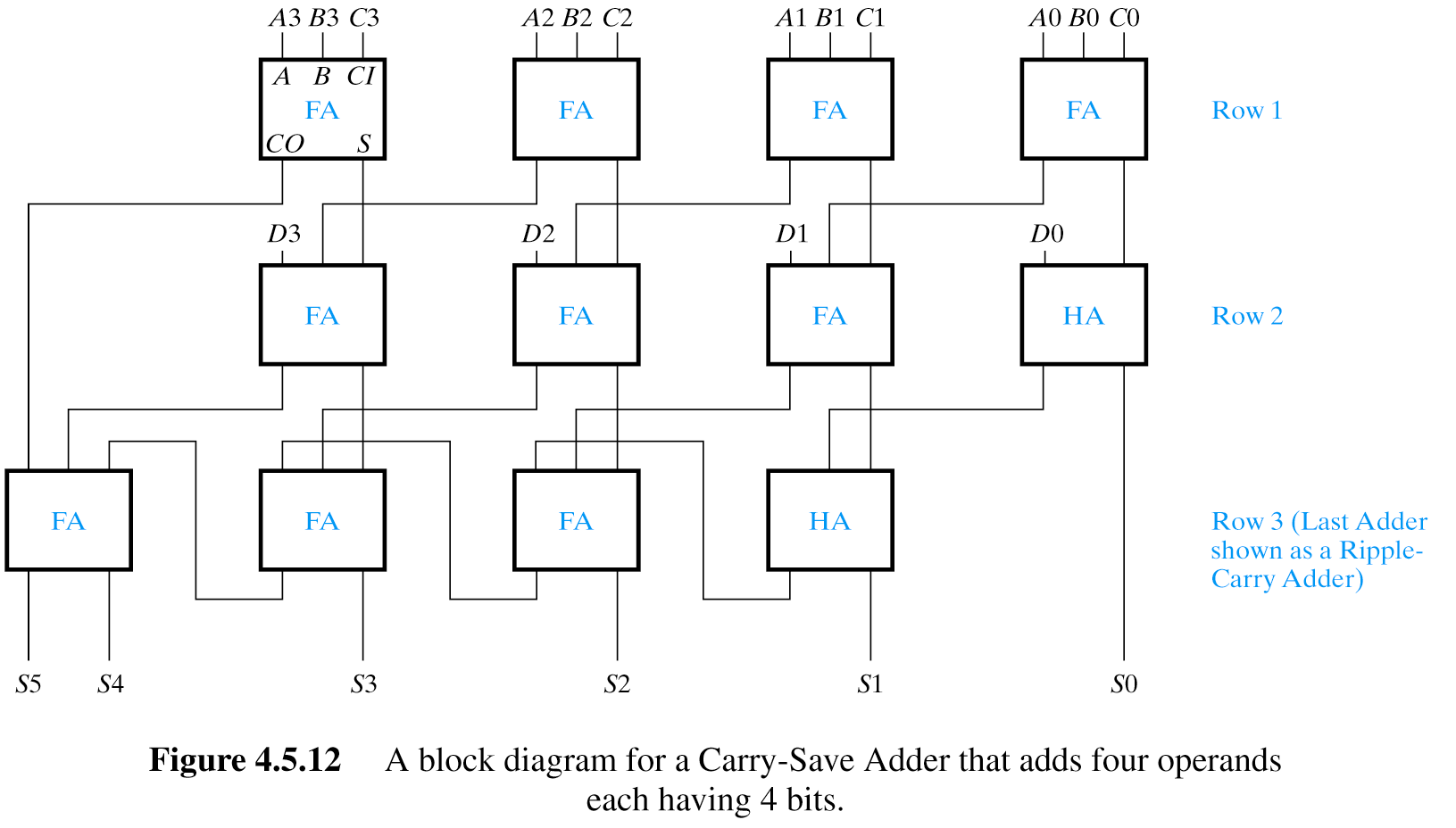 26
Multipliers
Multiplier Design
M x N bit multiplier requires M+N bit result:  2M x 2N = 2M+N
Consider a 2-bit x 2-bit binary multiplier
A0 B0  A0xB0  A0×B0
  0   0          0          0
  0   1          0          0
  1   0          0          0
  1   1          1          1
multiplicand
multiplier
partial product 0
partial product 1
result
11
x11
11
+  11..  
1001
Truth tables quickly become unmanageable –use modular approach
Every partial product can be obtained from an AND operation
Use ripple or carry look-ahead adder to add two sets of partial products
Use carry save adder to add more than two sets of partial products
28
Example: 3-bit x 3-bit MultiplierUsing Ripple Adders
multiplicand
multiplier
partial product 0
partial product 1
partial sum 0
partial product 2
partial sum	 1 (result)
Pmn = Am x Bn
9 partial products (9 AND gates)
2 rows of adders
Example: 3-bit x 3-bit MultiplierUsing Ripple Adders
A2 A1 A0
x  B2 B1 B0
P20 P10 P00
+    P21 P11 P01……..        
S40 S30 S20 S10 S00
+  P22 P12 P02………………..              
R5 R4  R3  R2  R1  R0
30
Multiplier Using Ripple Carry Adders
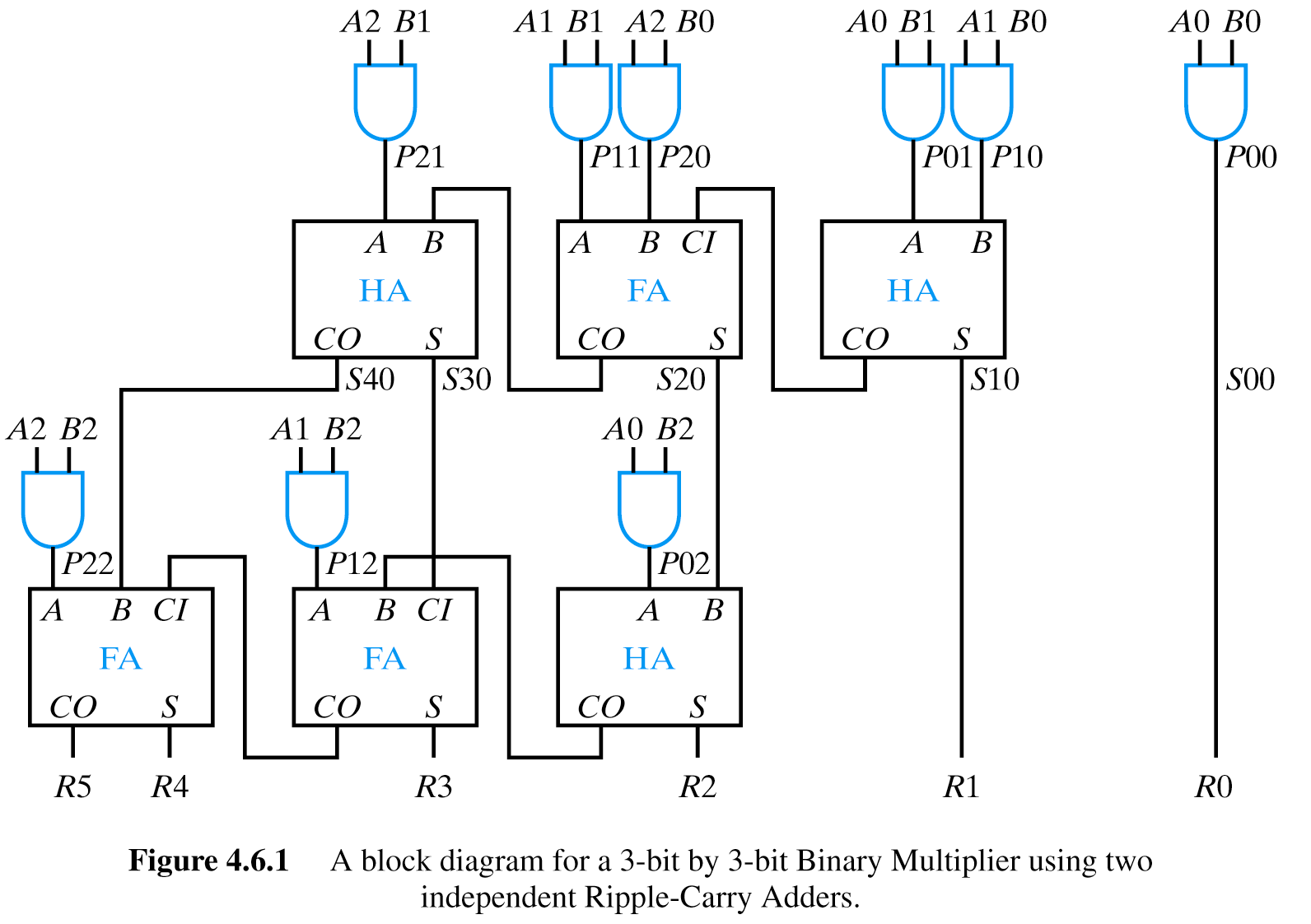 31
Pmn = Am x Bn
A2 A1 A0
x  B2 B1 B0
P20 P10 P00  
+     P21 P11 P01……..       
S40 S30 S20 S10 S00
+    P22 P12 P02XXXXXXXX               
R5  R4  R3  R2  R1  R0
multiplicand
multiplier
partial product 0
partial product 1
partial sum 0
partial product 2
partial sum 1 (result)
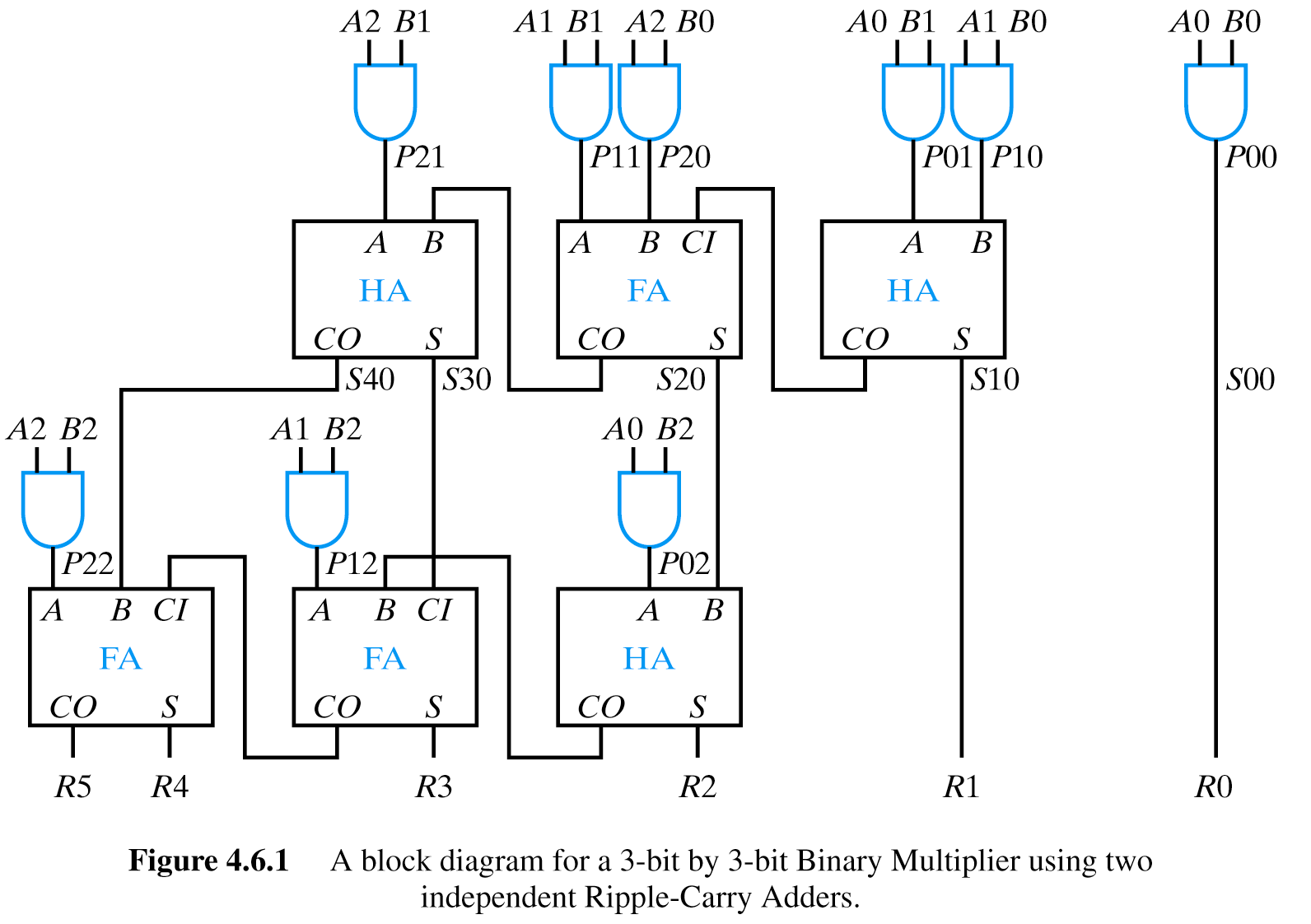 Using ripple carry adder
32
Example: 3-bit x 3-bit MultiplierUsing Carry Save Adder
Multiplier Using Carry Save Adder
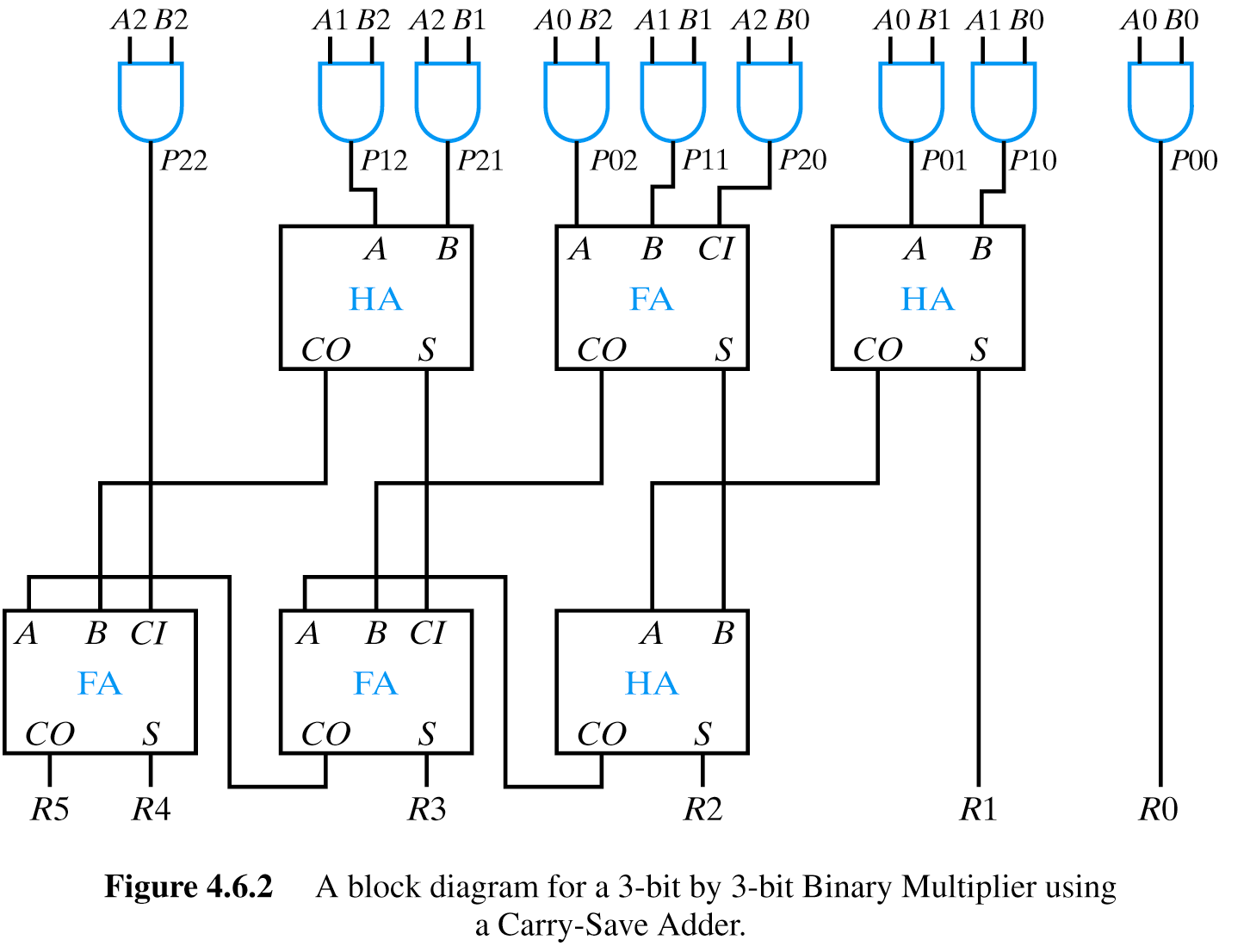 Can use the Wallace Summing Tree (Carry Save) Adder
34
ALUs – Arithmetic Logic Units
ALUs – Arithmetic Logic Units
Computational heart of a computer
M (mode) selects arithmetic or logic mode
S (select) selects operations
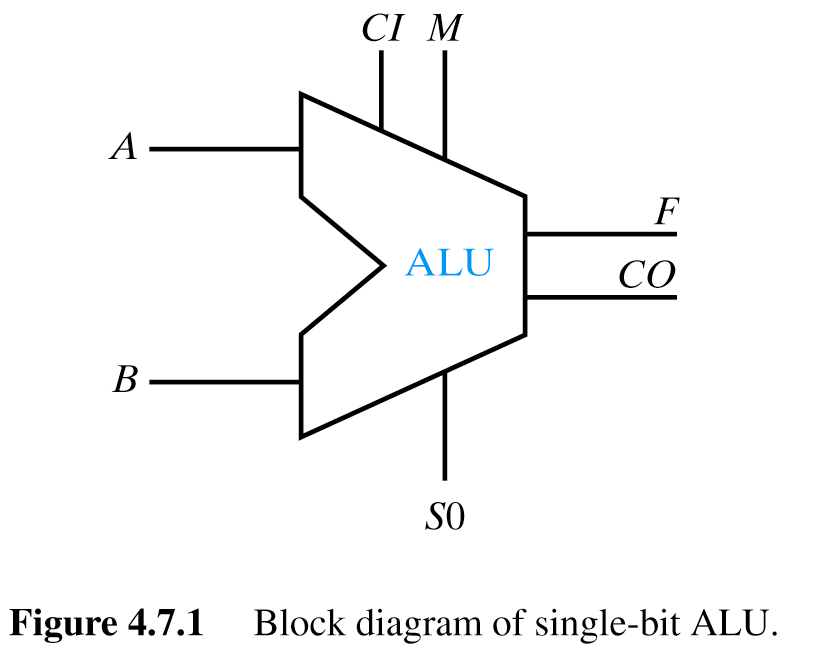 M S0   F  and CO   Comment
 0   0     A+CI         Increment A if CI == 1
 0   1     A+B+CI    Add A+B with carry 
 1   0     A OR B     A OR B
 1   1     A Å B        A XOR B
1-bit slice (because of CO, capable of being expanded)
36
Modular ALU Implementation
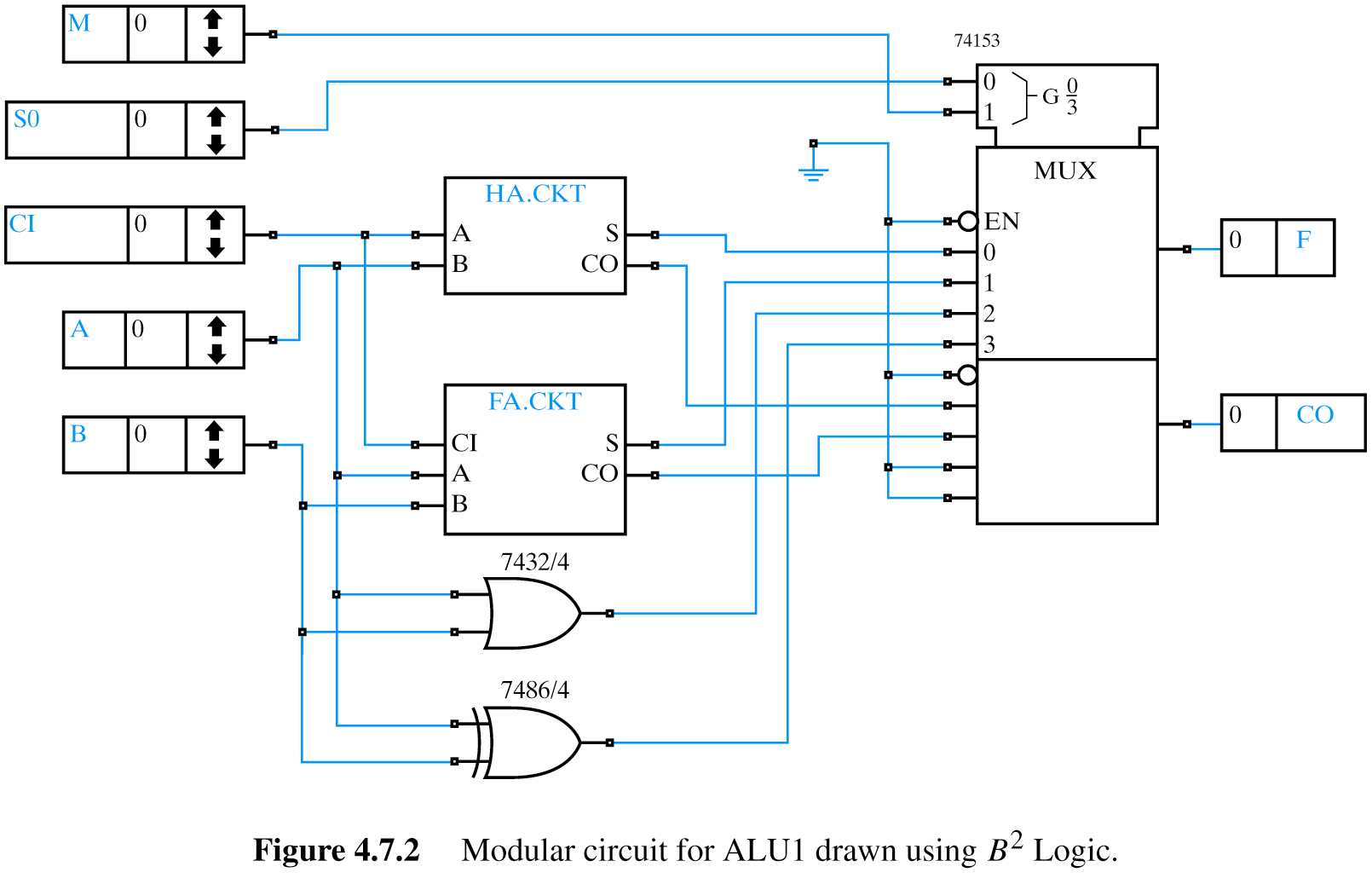 M S0   F  and CO 
0   0     A+CI 
0   1     A+B+CI 
1   0     A OR B 
1   1     A Å B
37
ALUs – Arithmetic Logic Units
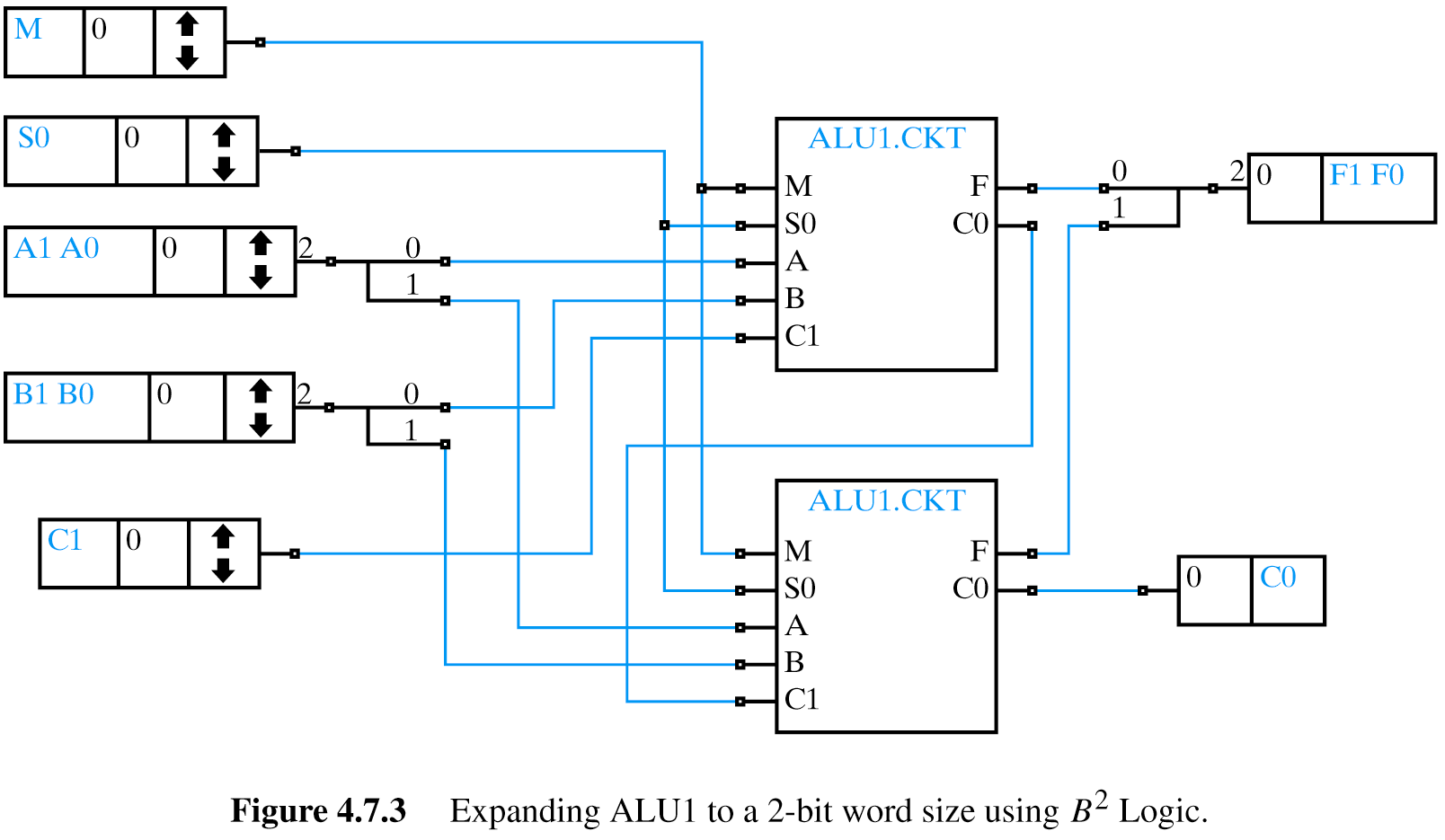 38
Hierarchical Implementation of 16-bit ALU
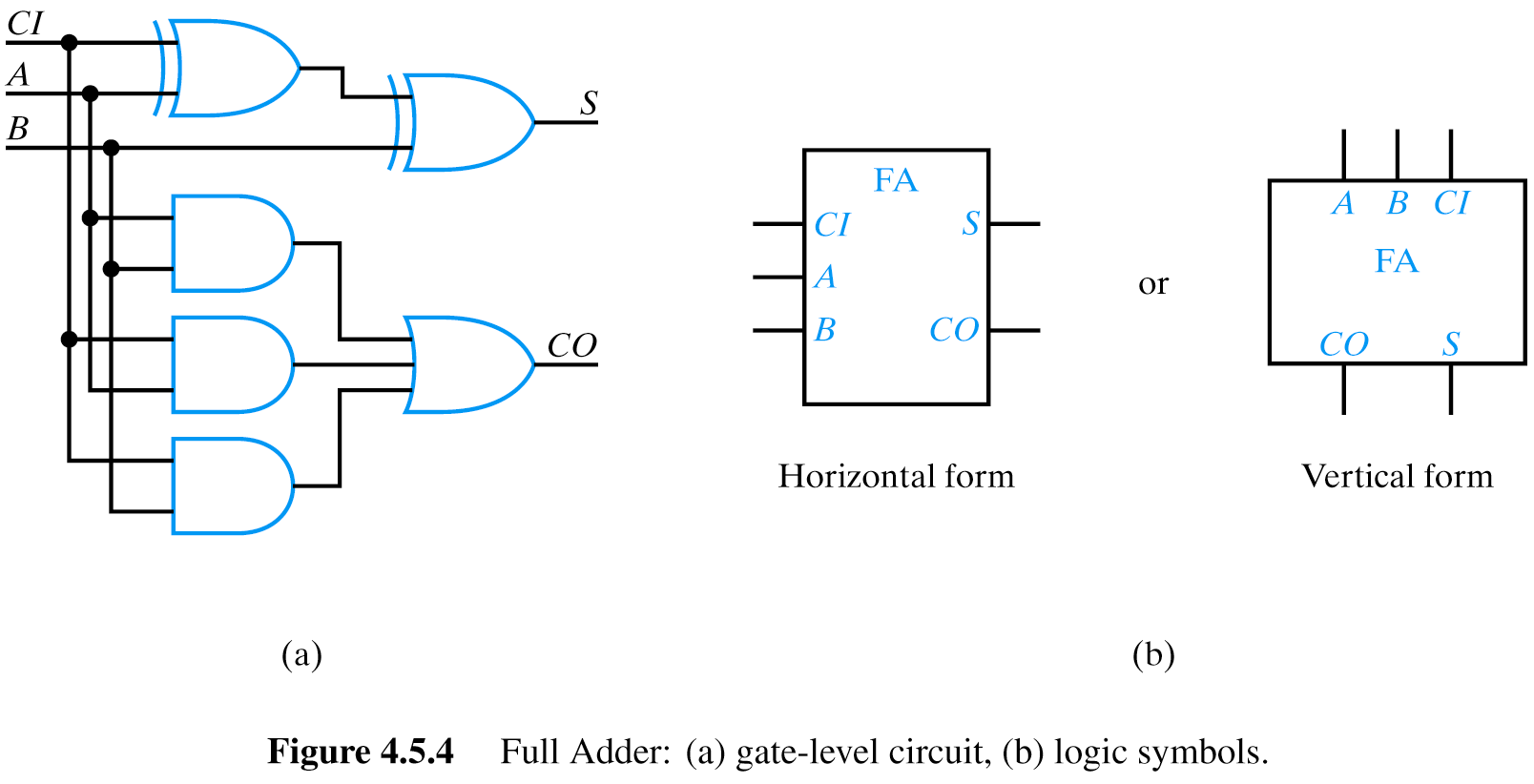 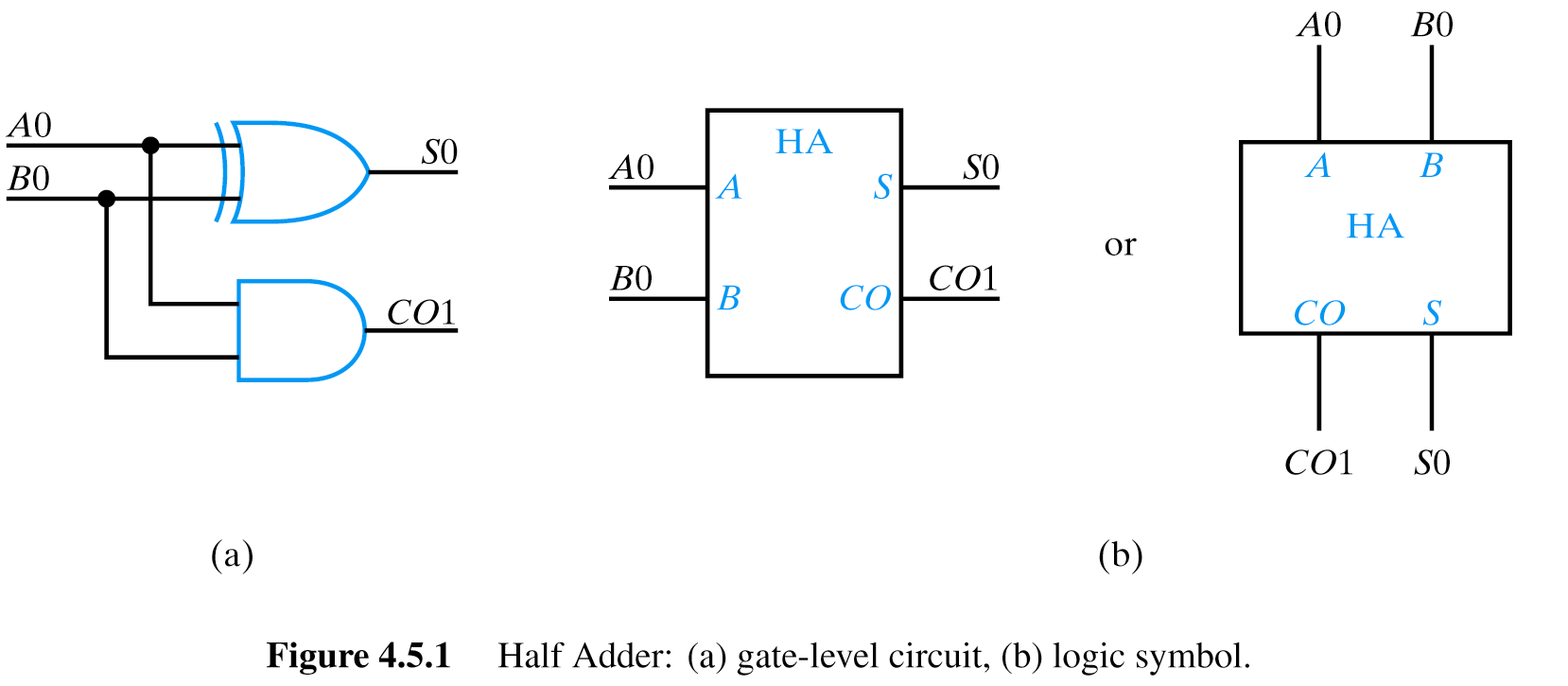 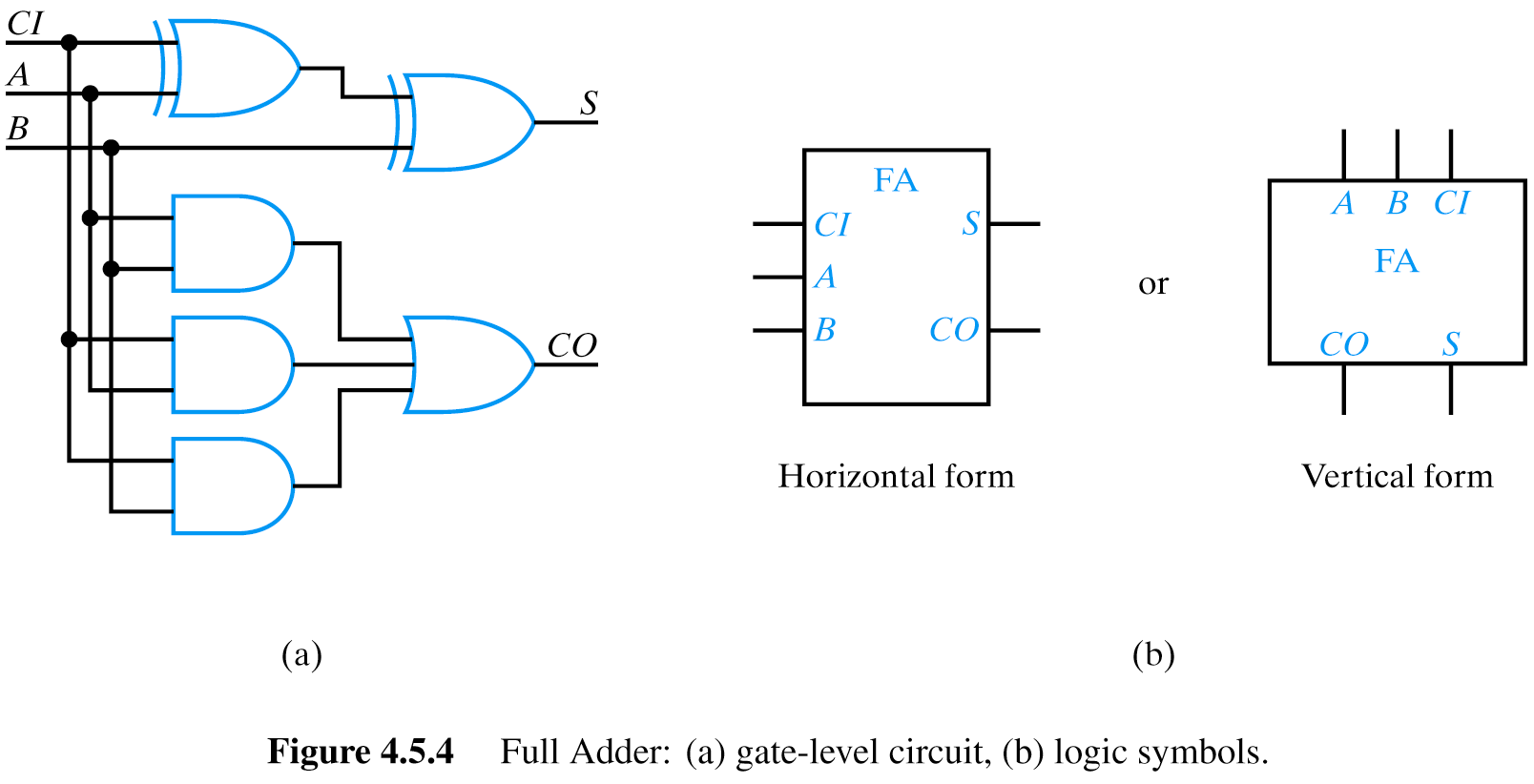 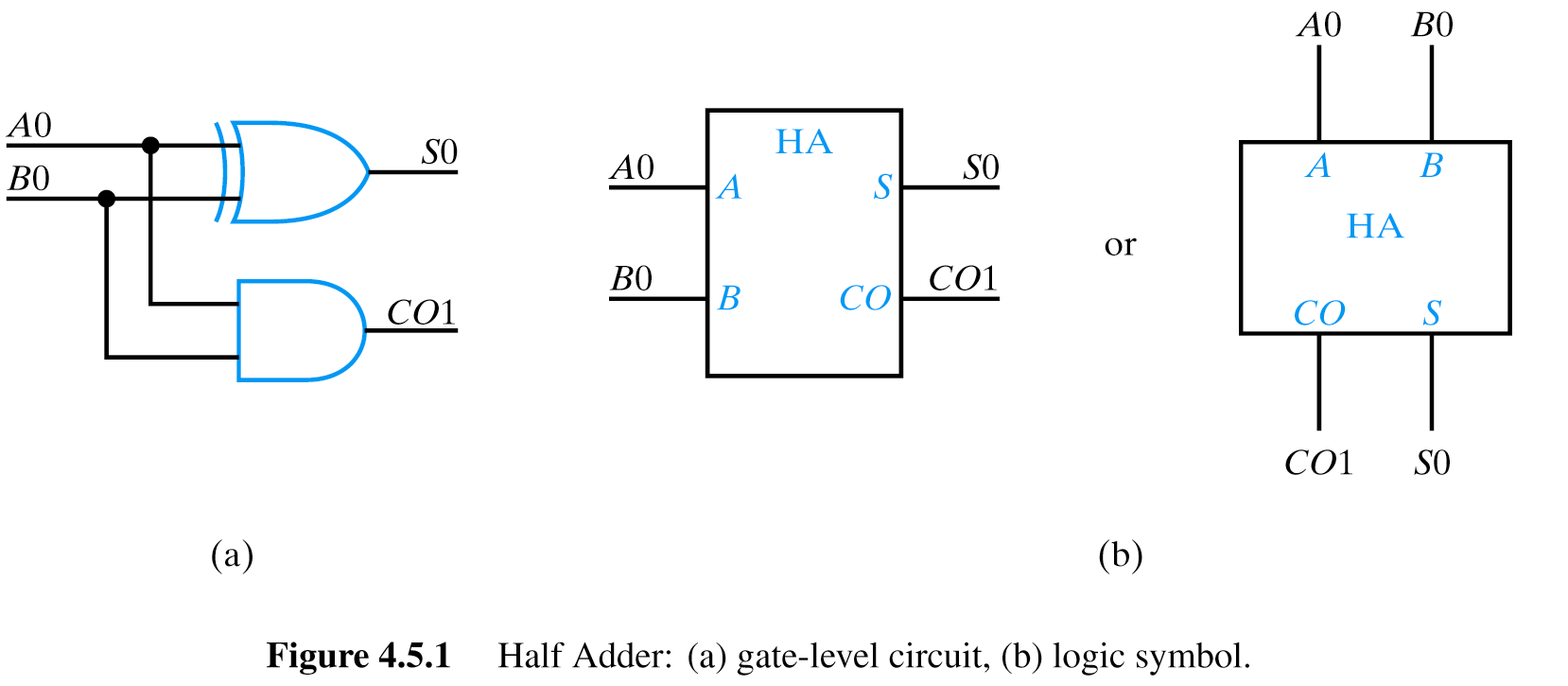 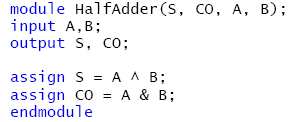 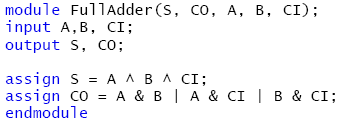 39
Hierarchical Implementation of 16-bit ALU
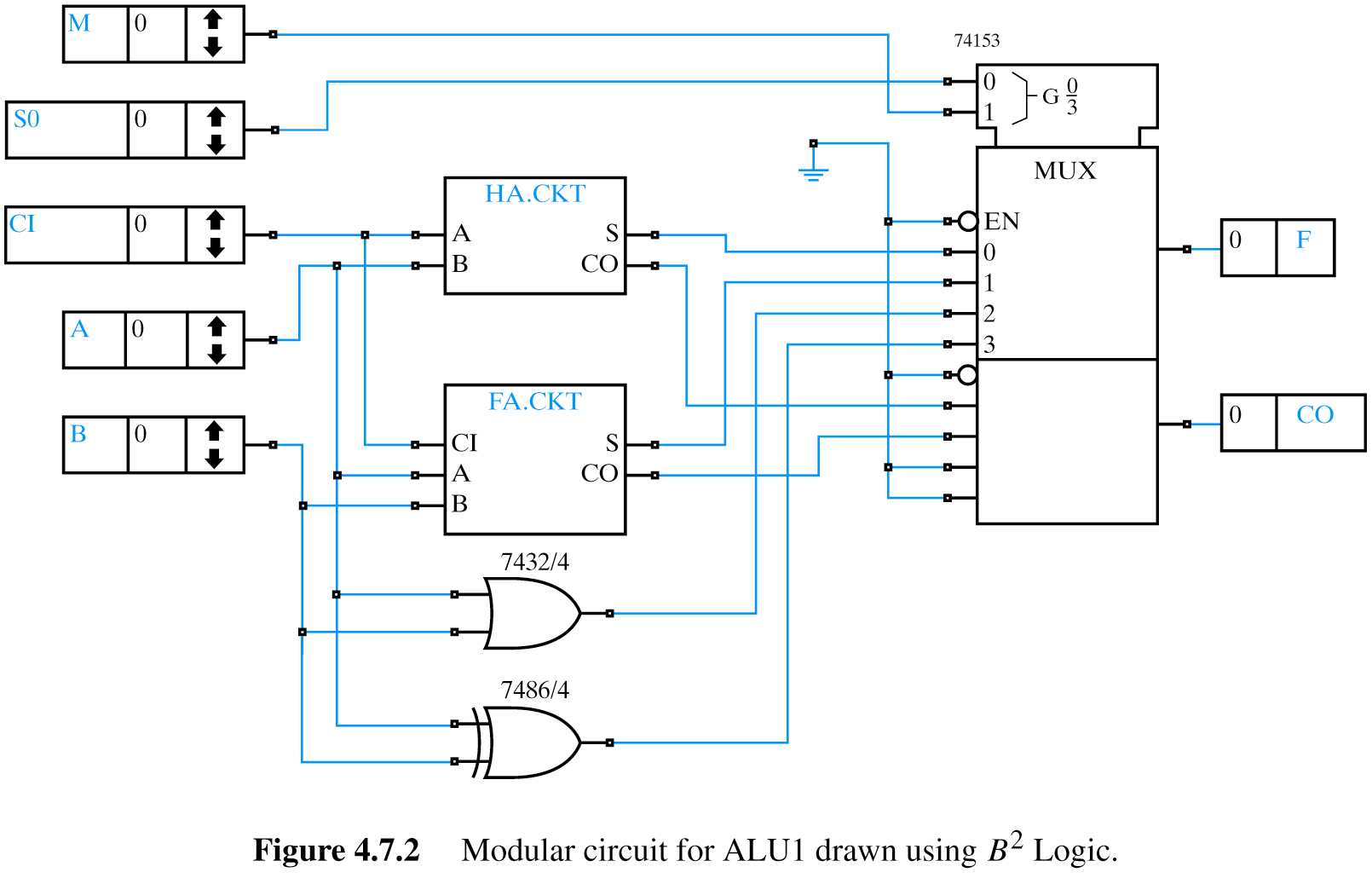 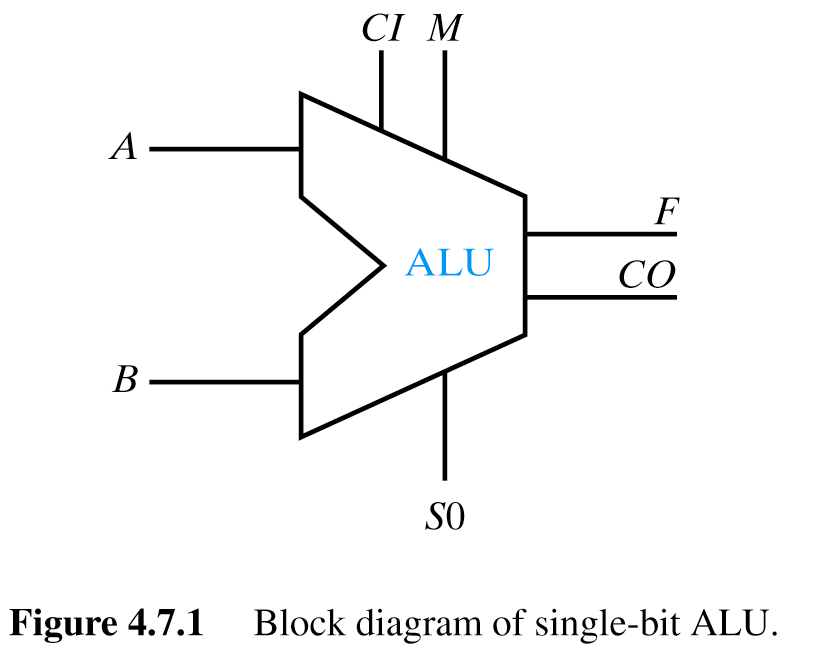 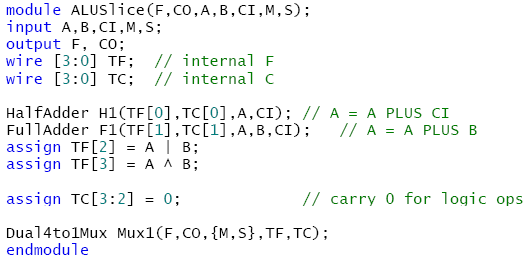 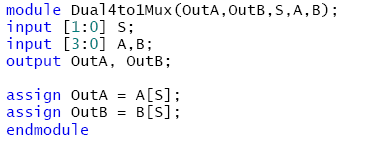 40
Hierarchical Implementation of 16-bit ALU
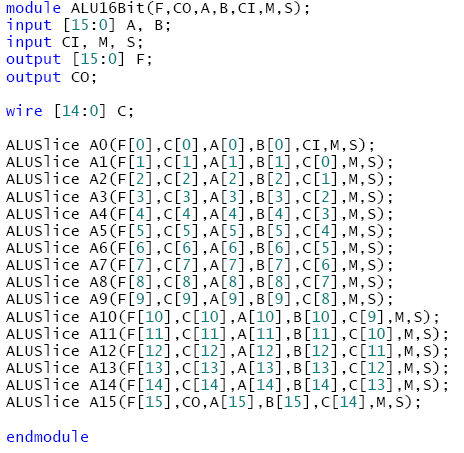 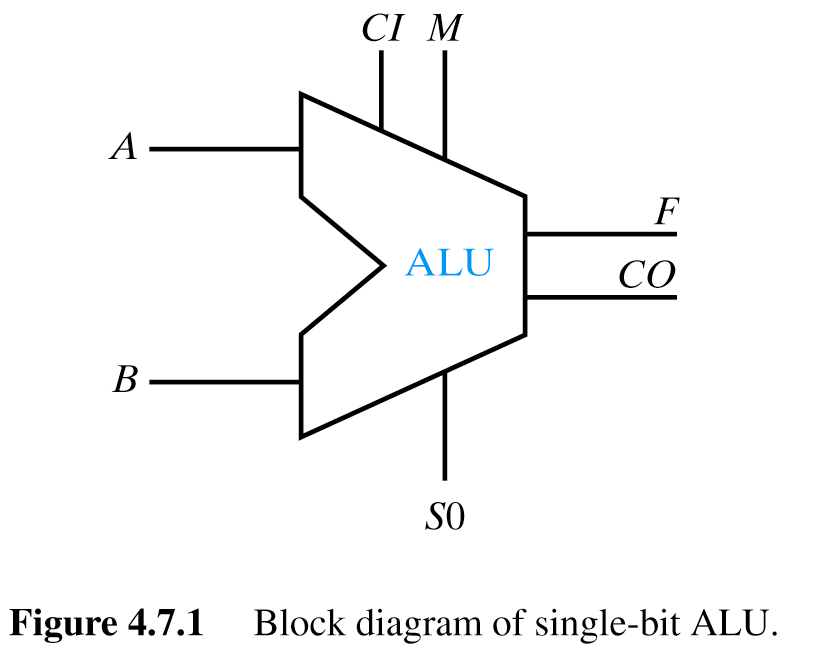 16
16
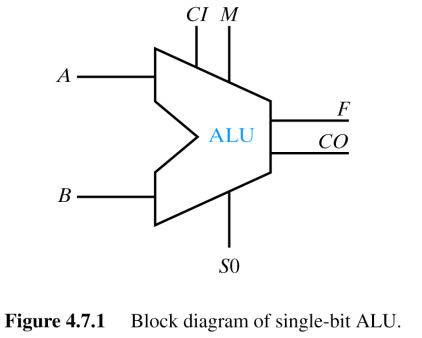 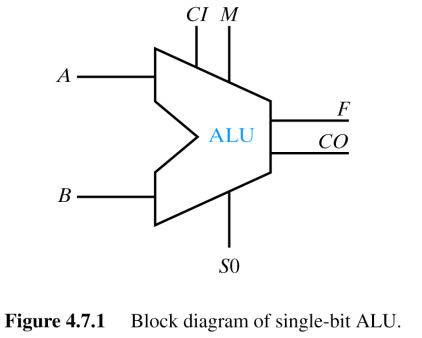 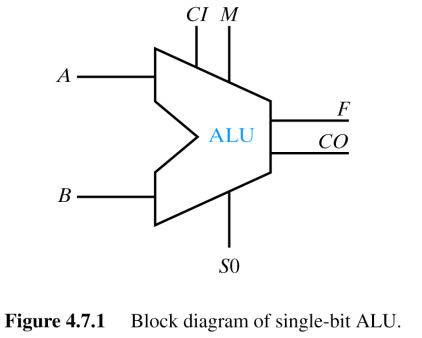 …
41
Still Better…
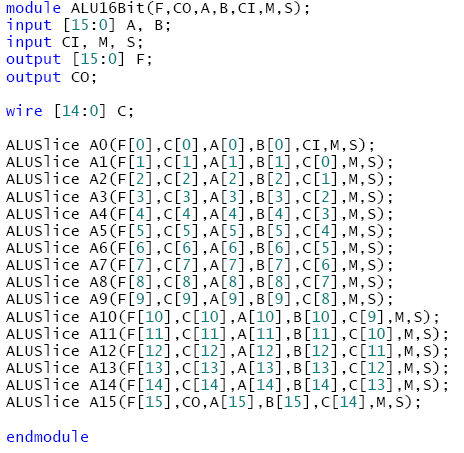 module ALUnBit(F,CO,A,B,CI,M,S);
parameter nBITS = 16;
input [nBITS-1:0] A,B;
input CI, M, S;
output [nBITS-1:0] F;
output CO;

wire C[nBITS:0];
genvar i;

assign C[0] = CI;
assign CO = C[nBITS];
generate
for (i=0; i < nBITS; i = i+1)
  begin:ALU
    ALUSlice m (F[i],C[i+1],A[i],B[i],C[i],M,S);
  end
endgenerate
endmodule
42
Parameters
module ALUnBit(F,CO,A,B,CI,M,S);
parameter nBITS = 16;
input [nBITS-1:0] A,B;
input CI, M, S;
output [nBITS-1:0] F;
output CO;

wire C[nBITS:0];
genvar i;

assign C[0] = CI;
assign CO = C[nBITS];

generate
for (i=0; i < nBITS; i = i+1)
  begin:ALU
    ALUSlice m (F[i],C[i+1],A[i],B[i],C[i],M,S);
  end
endgenerate
endmodule
module Processor(…);

ALUnBit ALUa (…)
ALUnBit #(32) ALUb (…);
.
.
.
ALUnBit #(64) ALUc (…);

endmodule
Creates three instances of ALUnBit – one using nBITS = 16 (default), another using nBITS  = 32, and another using nBITS = 64
Can have multiple instances (each of different sizes)!
43
Parameters
module RAM( 
clk         , // Clock Input
address     , // Address Input
data        , // Data bi-directional
cs          , // Chip Select
we          , // Write Enable/Read Enable
oe            // Output Enable
); 
parameter DATA_WIDTH = 8 ;
parameter ADDR_WIDTH = 8 ;
parameter RAM_DEPTH = 1 << ADDR_WIDTH;
// Actual code of RAM here
endmodule 
 
module  RAMcontroller ();//Some ports
RAM #(.DATA_WIDTH(16),
      .ADDR_WIDTH(8),
      .RAM_DEPTH(256)) R1(clk,address,data,cs,we,oe);
endmodule
44
ALUs
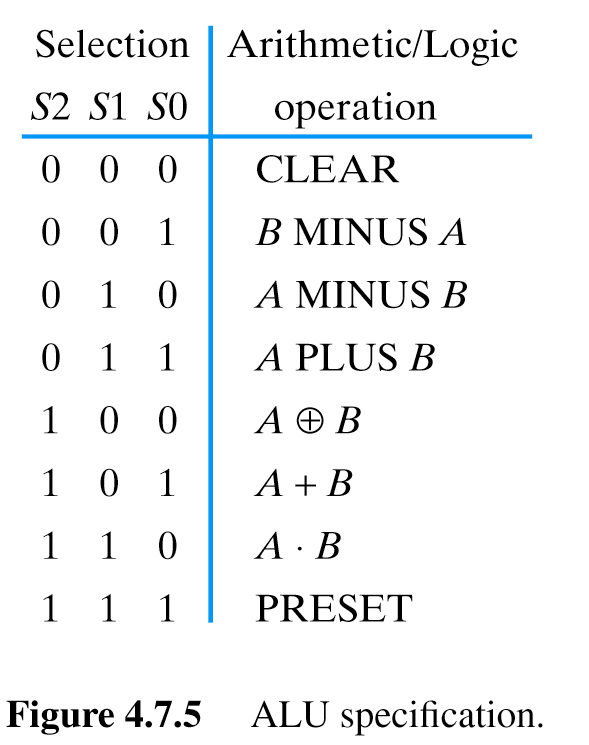 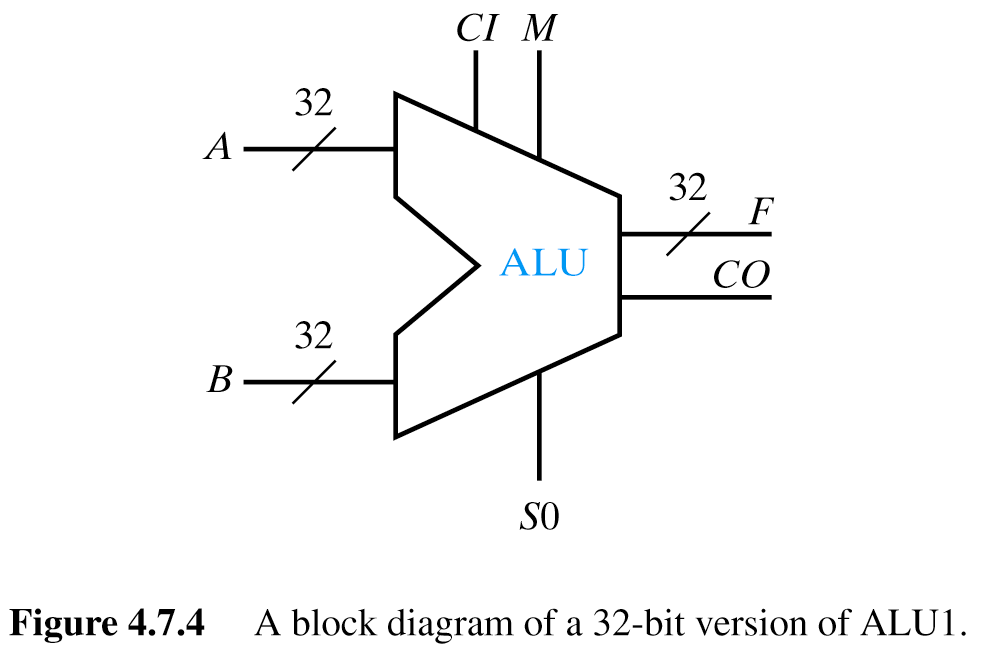 Typical ALU Operations
32-bit ALU
45
Sources
Prof. Mark Faust
John Wakerly